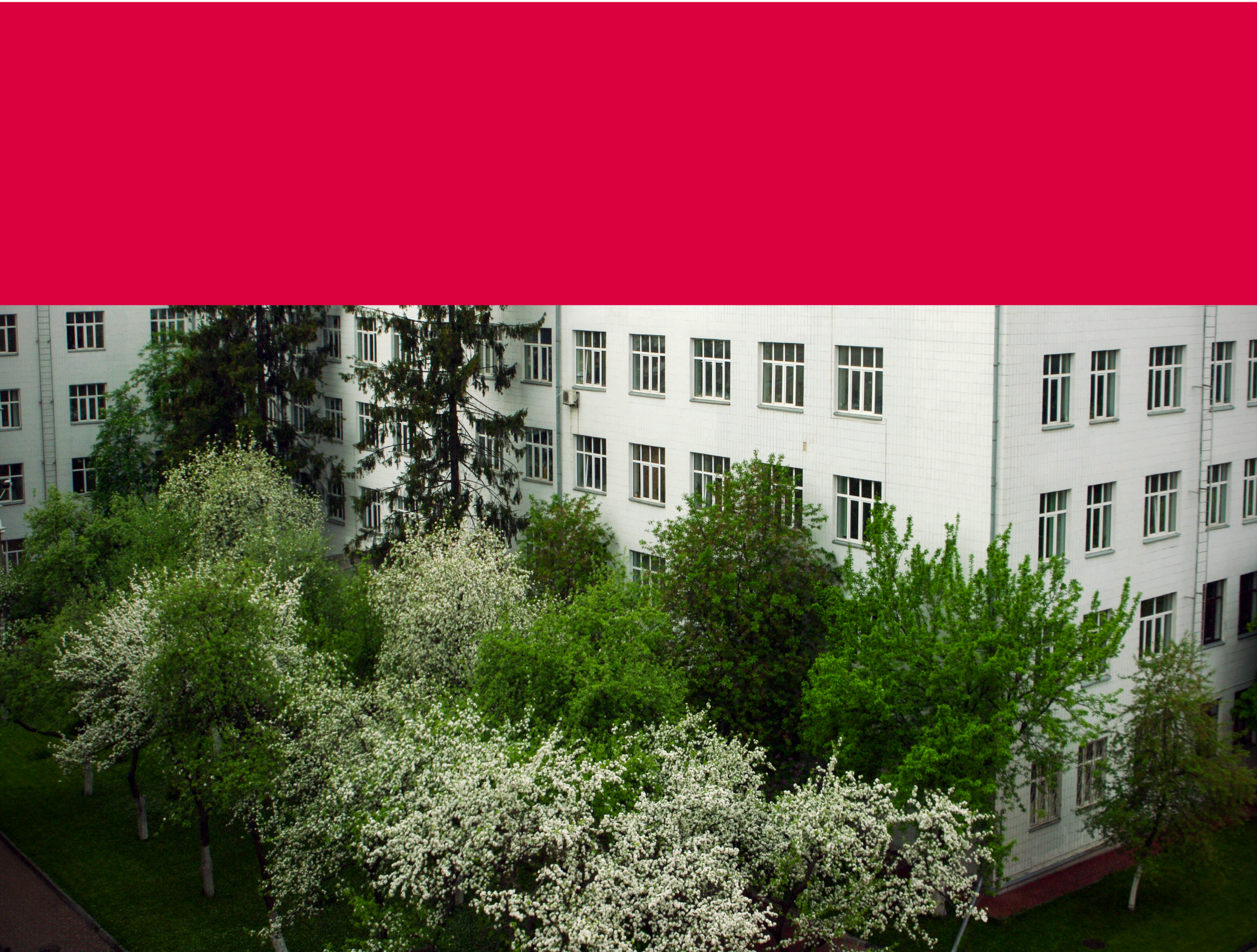 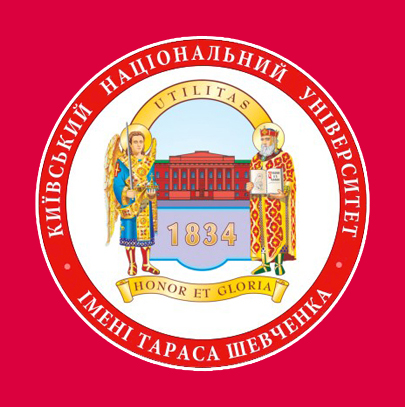 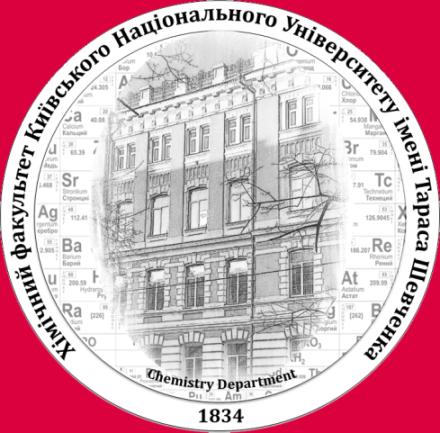 КИЇВСЬКИЙ НАЦІОНАЛЬНИЙ УНІВЕРСИТЕТ ІМЕНІ ТАРАСА ШЕВЧЕНКА
Хімічний факультет
ХІМІЧНИЙ ФАКУЛЬТЕТ Київського Національного університету імені Тараса Шевченка – 
це вища елітна школа хімічної освіти в Україні та один із найпрестижніших у Київському університеті. Однією з восьми кафедр фізико-математичного відділення Університету в 1834 р. була кафедра хімії, мінералогії і геології.  В 1905 р. створено хімічний факультет. Завдяки високої якості підготовки спеціалістів за найвищими світовими стандартами та науковим досягненням сьогодні хімічний факультет здобув міжнародне визнання в багатьох країнах світу.

Хімічний факультет  сьогодні:

63 викладача: 2 чл.-кор. НАН України, 17 професорів, 106 науковців, 
496 студентів, 30 аспірантів

Площа факультету – 10 061 кв.м., з них: 780 кв.м. навчальних аудиторій, 4910 кв.м. навчально-наукових лабораторій,
280 кв.м. бібліотеки

5 кафедр: аналітичної хімії, неорганічної хімії, органічної хімії, фізичної хімії, хімії високомолекулярних сполук.
Структура факультету
Хімічний 
факультет
5 кафедр
10 спеціалізацій
Кафедра неорганічної хімії
Кафедра органічної хімії
Кафедра фізичної хімії
Кафедра хімії високомолеку-лярних сполук
Кафедра аналітичної хімії
Аналітична хімія
Неорганічна хімія
Органічна хімія
Фізична хімія
Хімія високомолекулярних сполук
Методи і об’єкти хімічної експертизи
Екологічна хімія
Хімія природних сполук
Фізична хімія міжфазних явищ
Хімічний аналіз і менеджмент аналітичної лабораторії
Кафедра Неорганічної хімії
Кафедра випускає студентів за спеціалізаціями:
неорганічна хімія
екологічна хімія
Матеріали на основі каркасних сполук перехідних елементів з функціональними флуоресцентними, магнітними, надпровідниковими та оптичними властивостями
Нелінійно-оптичні матеріали: КTiOPO4
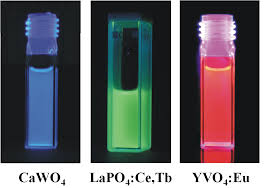 Неорганічні та координаційні люмінофори – основи для розробки світлодіодів нового покоління.
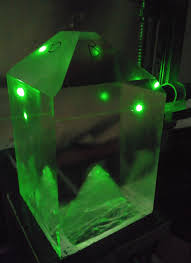 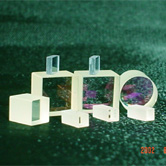 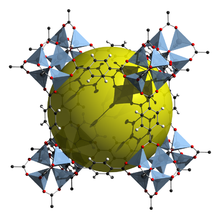 Пористі координаційні полімери 
сорбенти  H2, CH4, 
 каталізатори в органічній хімії
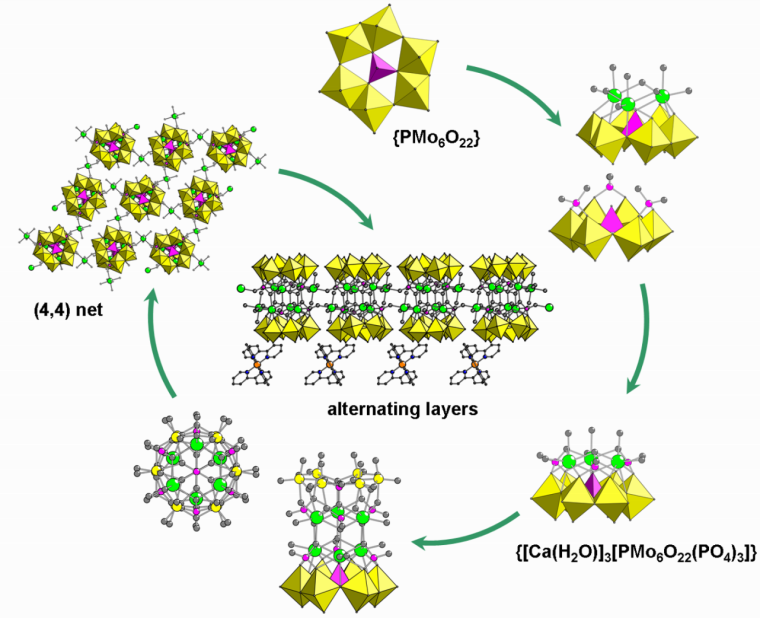 Поліфункціональні матеріали
Гібридні сполуки на основі поліоксометалатів – основи для розробки матеріалів, що поєднують кілька корисних властивостей.
Кафедра аналітичної хімії
Кафедра випускає студентів за спеціалізаціями:
аналітична хімія
методи і об’єкти хімічної експертизи
хімічний аналіз і менеджмент аналітичної лабораторії
Супрамолекулярні ансамблі в розчині і на поверхні твердих матриць, квантові точки і люмінесцентні реагенти спрямованої дії в хімічному аналізі
Розробка тест-систем для візуального детектування аналітів
Тест на Хром:
Тест на антиоксидантну активність:
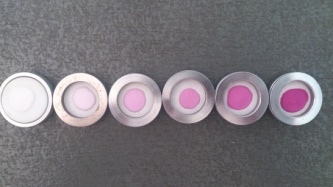 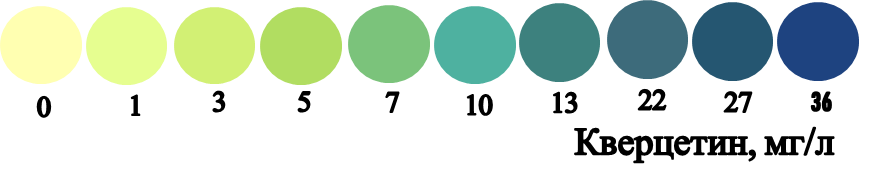 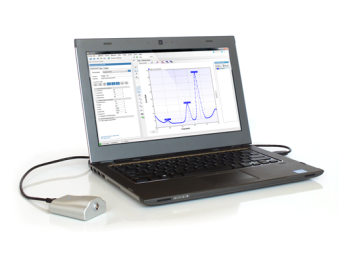 Біосенсор на глюкозу на основі  планарного електроду,  модифікованого  наночастинками Pt і глюкозооксидазою
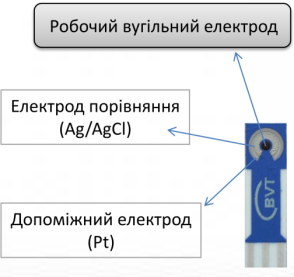 Розробка
біосенсорів
Розробка флюоресцентних зондів
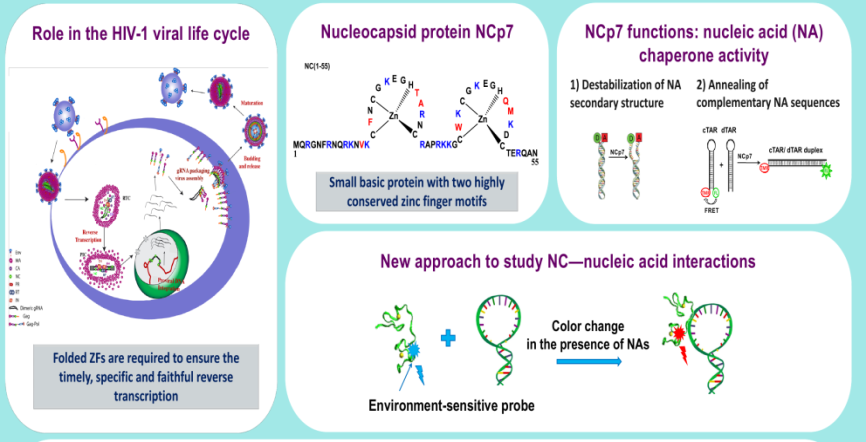 Розробка хроматографічних методик
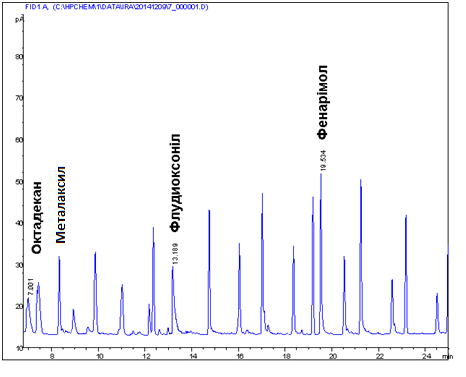 Флюоресцентний зонд для визначення вірусу ВІЛ1
Хроматографічне розділення пестицидів
Біокомпозитна плівка SiO2 + GOx
Наночастки Pt
Поверхня робочого електроду
Кафедра органічної хімії
Синтез природних сполук і їх синтетичних аналогів
Синтез та дослідження нових гетероциклічних сполук для створення перспективних лікарських засобів з широким спектром дії.
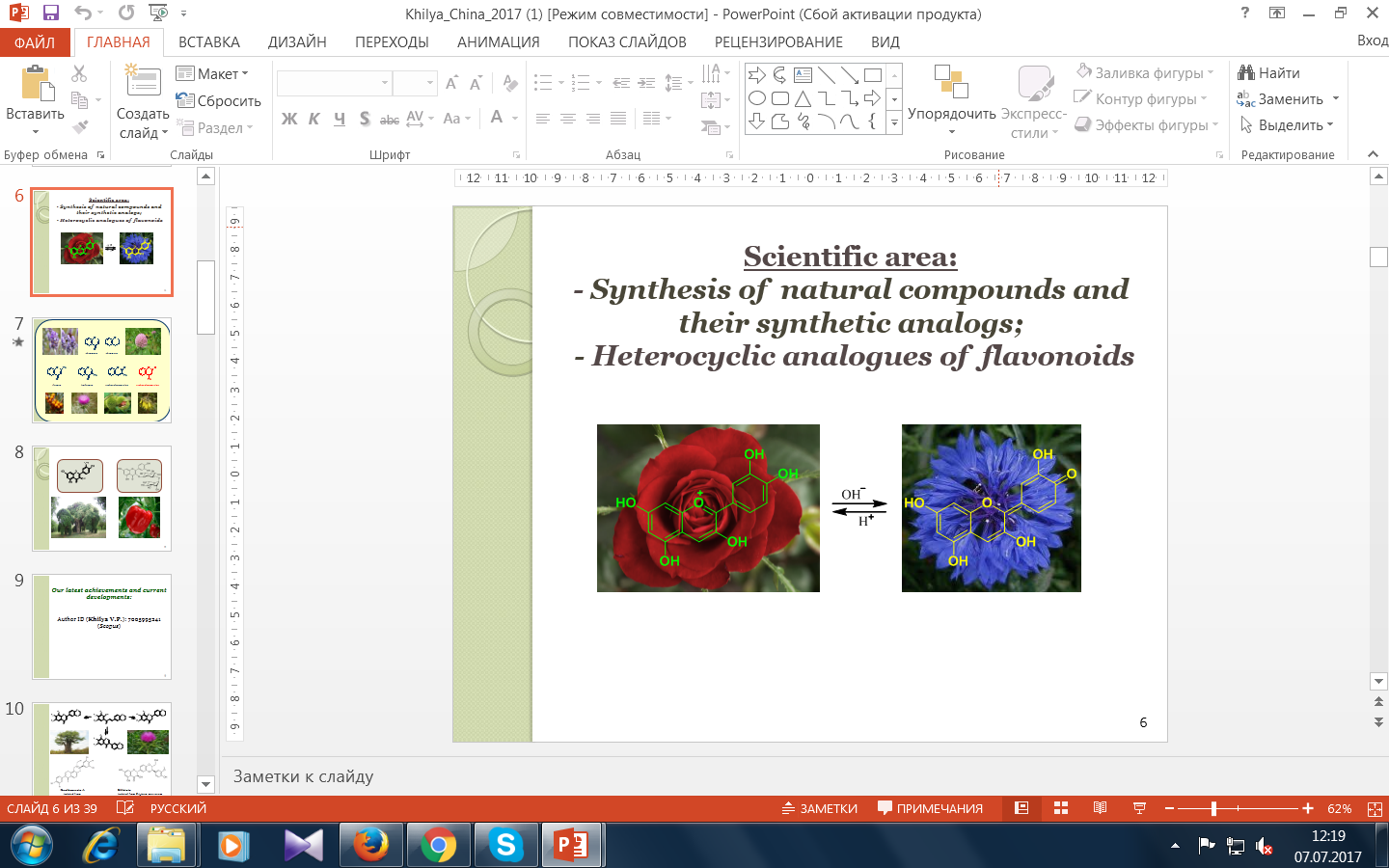 Розвиток нових методів
синтезу
Кафедра випускає студентів за спеціалізаціями:
органічна хімія
хімія природних сполук
Синтез та виділення природних сполук
Нові функціона-льні матеріали
«Білдинг» блоки
для органічного синтезу
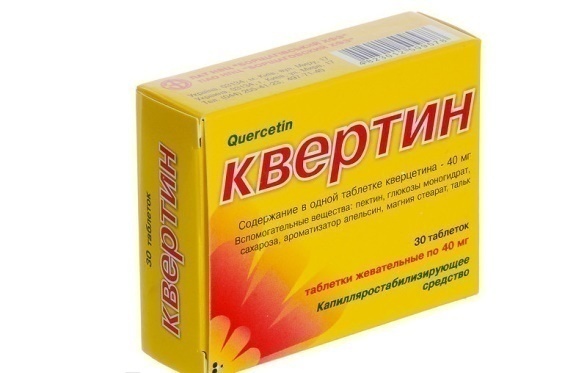 Аналітичні реагенти, флуорес-центні зонди.
Біологічно активні сполуки
кверцетин
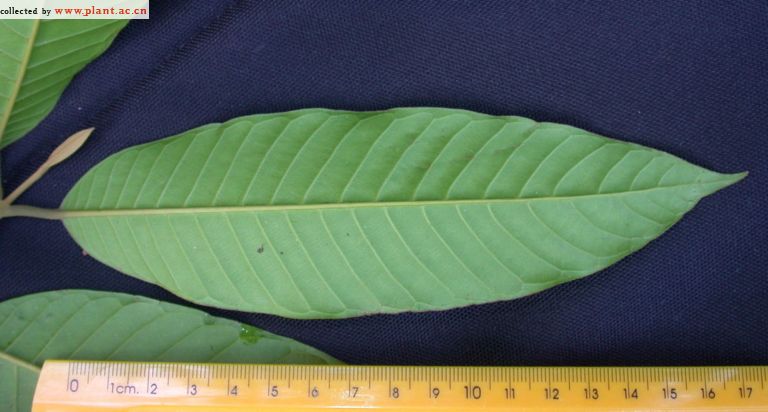 Цитотоксична дія на ракові клітини
Marila pluricostata
Кафедра фізичної хімії
Кафедра випускає студентів за спеціалізаціями:
фізична хімія
фізична хімія міжфазних явищ
Синтез та дослідження складнооксидних та різнометалічних координаційних  сполук як основи нових поліфункціональних матеріалів
Конструкція  та зовнішній вигляд сенсорів
Каталізатори-перемикачі
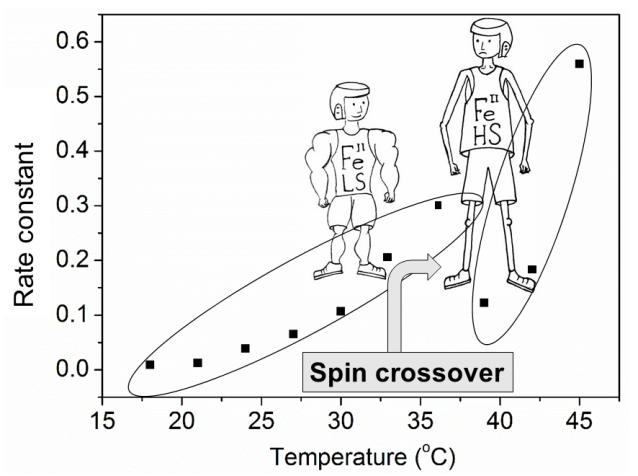 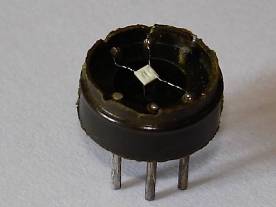 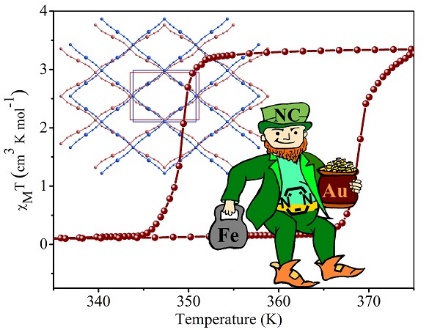 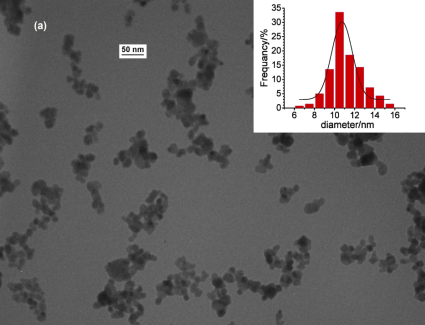 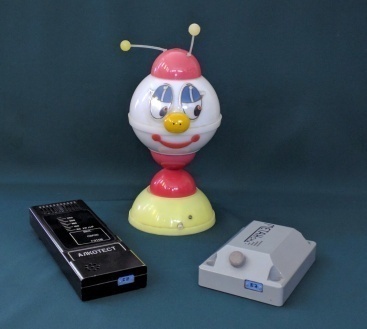 Матеріали для молекулярних машин
Термохромні матеріали
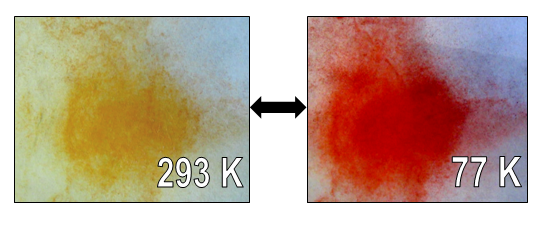 Температура
Освітлення
Тиск
Магнітне поле
Кафедра хімії високомолекулярних сполук
Дизайн нових мультифункціональних полімерів, наносистем та нанокомпозитів для іноваційних технологій в інформатиці, енергозбуруденні, екології та медицині
Кафедра випускає студентів за спеціалізацією:
 хімія високомолекулярних сполук
Носії наночастинок металів і ліків нового покоління
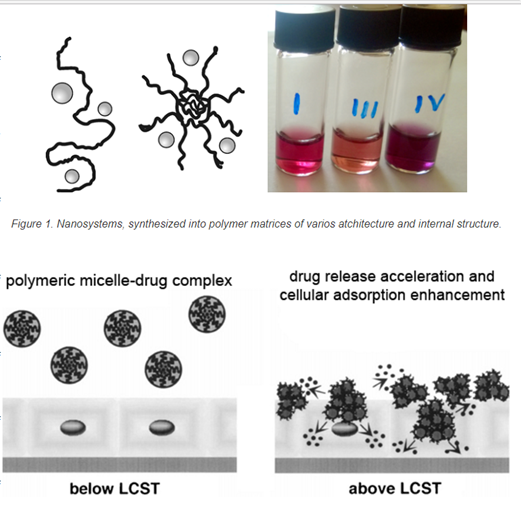 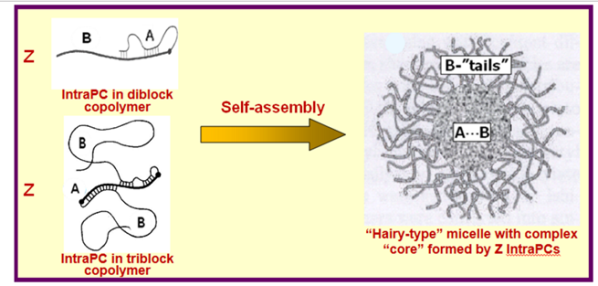 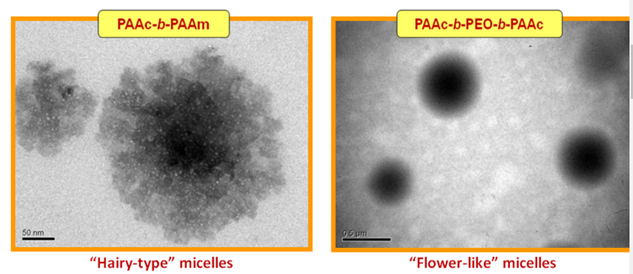 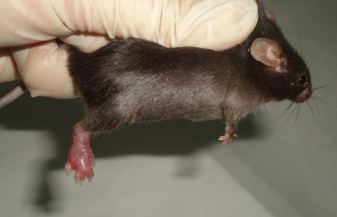 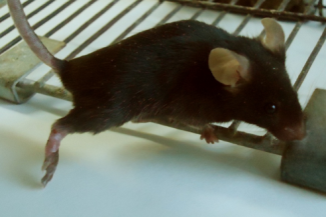 Електролюмінесцентні пристрої OLED – Оrganic Light Emitting Diodes
Полімерні наноконтейнери для адресної доставки ліків і протипухлинної терапії
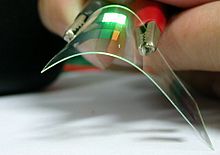 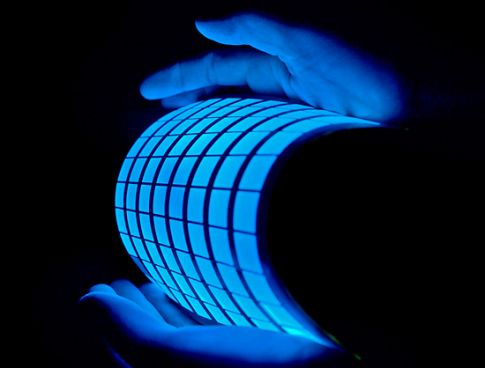 плоскі, легкі, дешеві дисплеї і інформаційні табло, які перевершують рідкокристалічні аналоги за основними параметрами
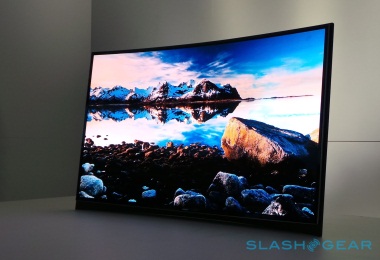 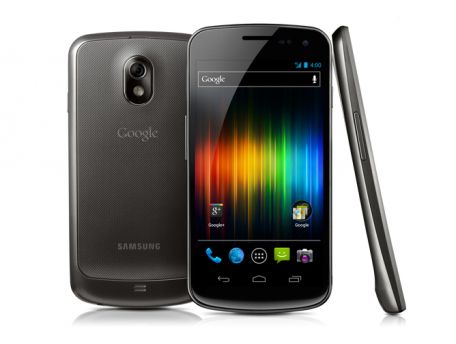 Практична та науково-дослідна робота

проходить в факультетських лабораторіях на сучасному обладнанні,
в провідних науково-дослідних інститутах НАН України
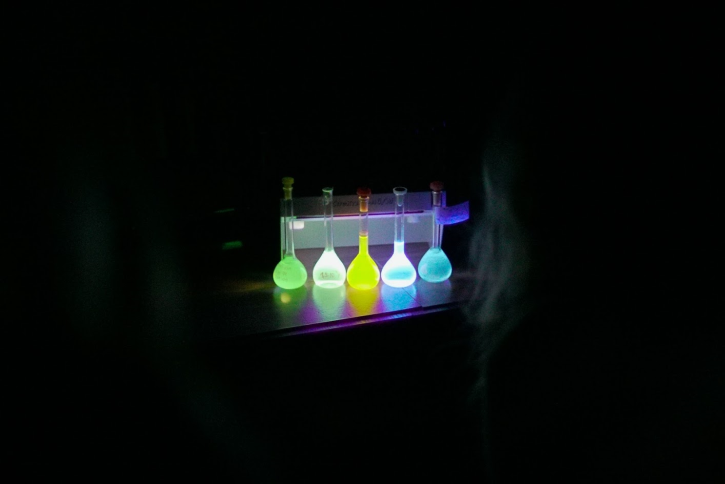 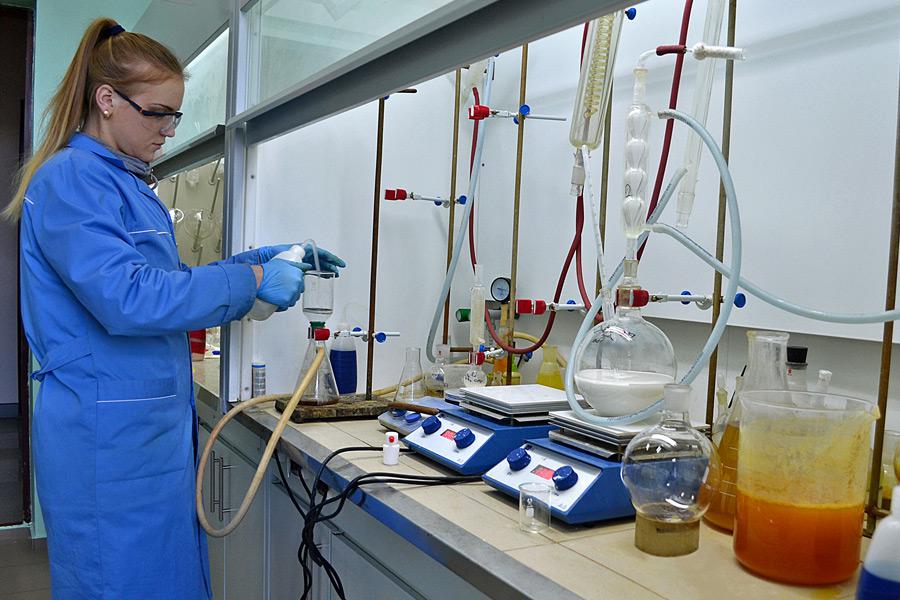 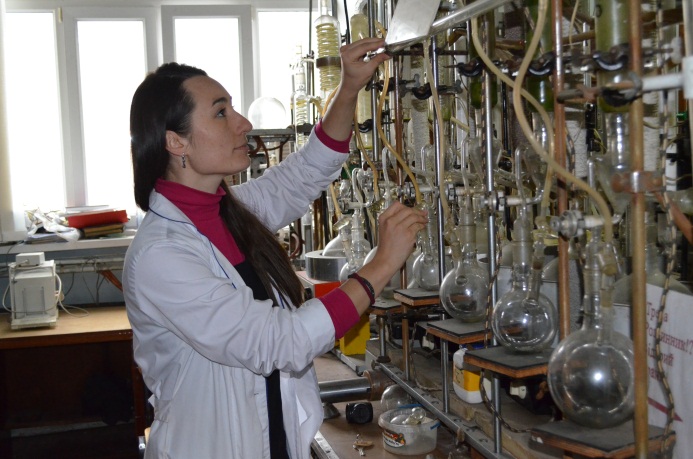 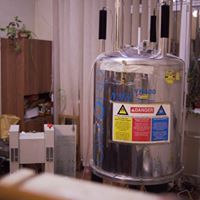 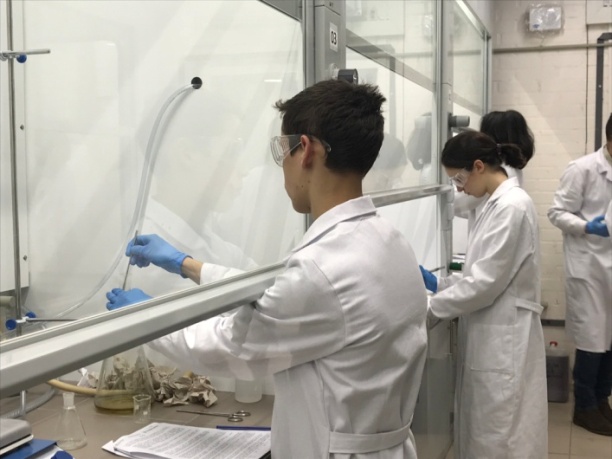 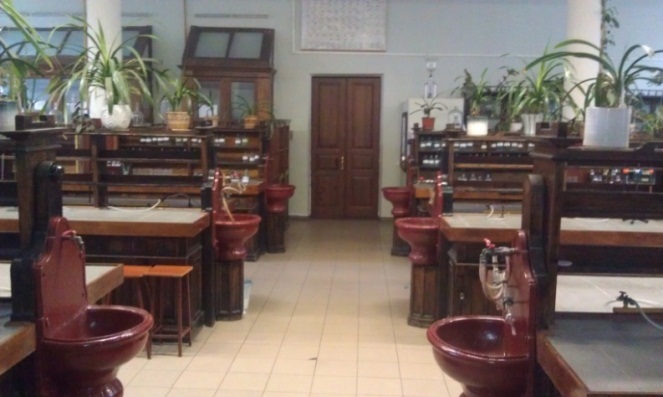 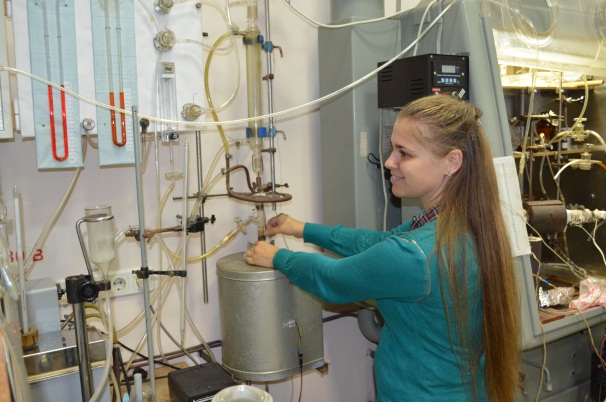 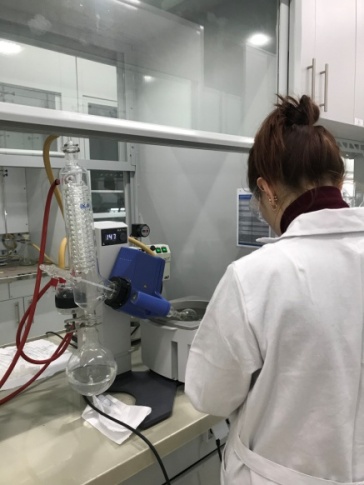 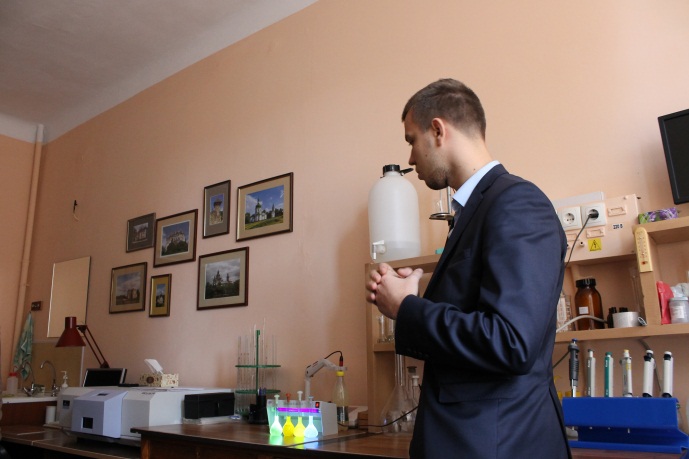 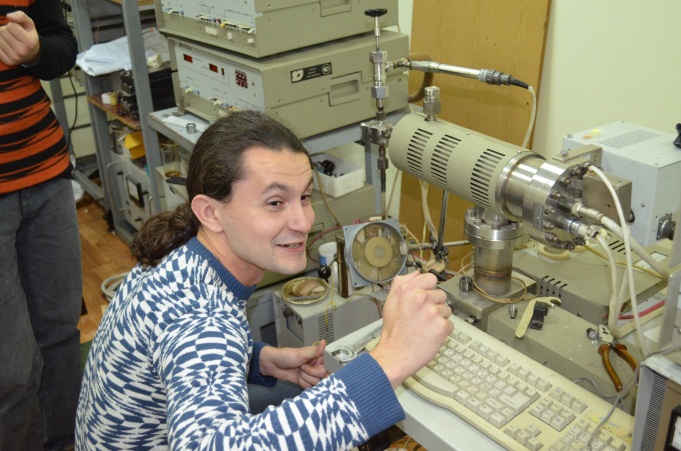 Міжнародне співробітництво
Хімічний факультет активно розвиває міжнародне партнерство із зарубіжними освітніми закладами.
Укладено договори про подвійне дипломування з університетами Франції за освітніми програмами:
«Органічна хімія» (м. Анже, м. Тулуза)
«Фізична хімія та матеріали»
(м. Страсбург)
«Розчини полімерів» (м. Страсбург)
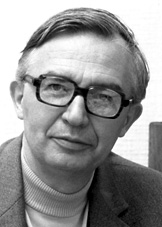 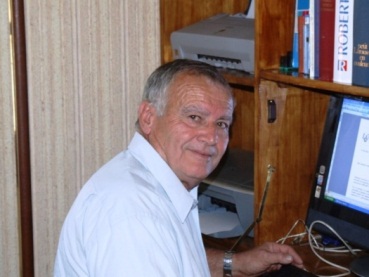 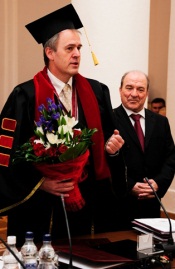 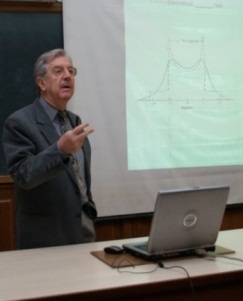 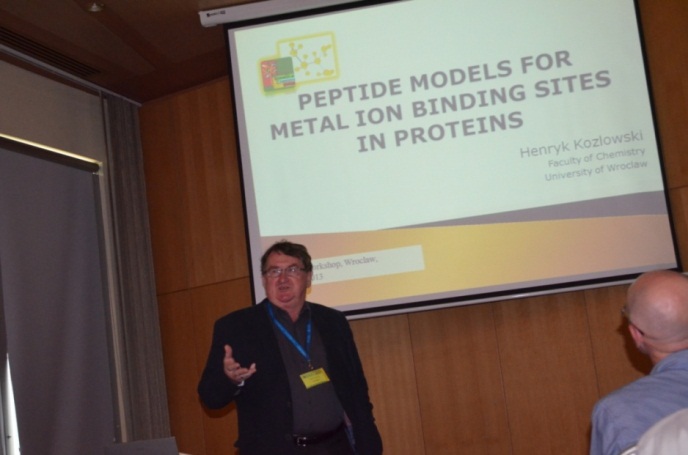 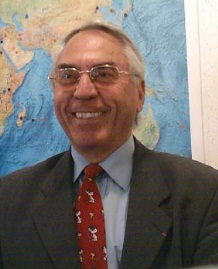 Почесні доктори
Арман Латт
Хенрік 
Козловський
Жак Фрайсард
Ів Мелі
Арман Латт
Нобелівський
лауреат
Жан-Марі Лен
Наукові досягнення хімічного факультету
За 2019 р. співробітниками факультету опубліковано 598 наукових статей, з них 365 – в міжнародних наукових виданнях у Scopus.
В 2019 р. з 2959 співробітників Університету до рейтингу «Топ-100 співробітників КНУ імені Тараса Шевченка за публікаційною активністю входить 39 співробітників хімічного факультету.
За останні 5 років співробітники факультету отримали гранти, премії та стипендії:
- Премія Верховної Ради України найталановитішим молодим ученим в галузі фундаментальних і прикладних досліджень та науково-технічних розробок;
Іменна стипендія Верховної Ради України для найталановитіших молодих учених;
Премія НАН України;
Премія НАН України для молодих вчених та студентів закладів вищої освіти за кращу наукову роботу в 2019 р.;
Стипендія Кабінета Міністрів України для молодих вчених;
Грант Президента України для докторів наук;
Грант американського фонду Фулбрайта;
Стипендії Еразмус+ на стажування;
Наукові роботи студентів хімічного факультету нагороджуються:
Премією НАН України за кращу наукову роботу
Премією Київського міського голови
Стипендією Верховної Ради України
Стипендією Київського міського голови
Стипендією ім. проф. С.М. Реформатського
Стипендією ім. академіка Ю.К. Деліманського
Стипендією ім. А.Т. Пилипенка
Стипендіями від стипендіальної програми «Завтра.ua»
Щороку проводяться: 
Міжнародна конференція студентів  та аспірантів «Сучасні проблеми хімії»
Міжнародна наукова конференція з хімії «Київ-Тулуза».
«Київська конференція з аналітичної хімії: сучасні тенденції».
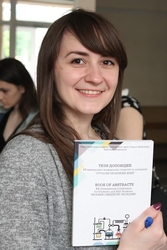 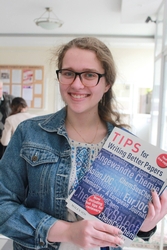 Наші студенти:
проводять наукові дослідження; 
публікують статті у провідних журналах України та світу (понад 100 статей у 2018-2019 рр.);
беруть участь у міжнародних конференціях (210 виступів у 2018-2019 рр.);
отримують премії та іменні стипендії (14 премій / стипендій у 2018-2019 рр.);
навчаються у спільній магістратурі та аспірантурі;
отримують міжнародні гранти.
Міжнародні гранти
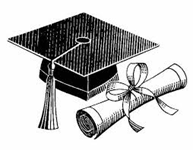 Гранти посольства Франції
Гранти по програмі «Ерасмус»
Стипендію університету м. Анже
Бібліотека
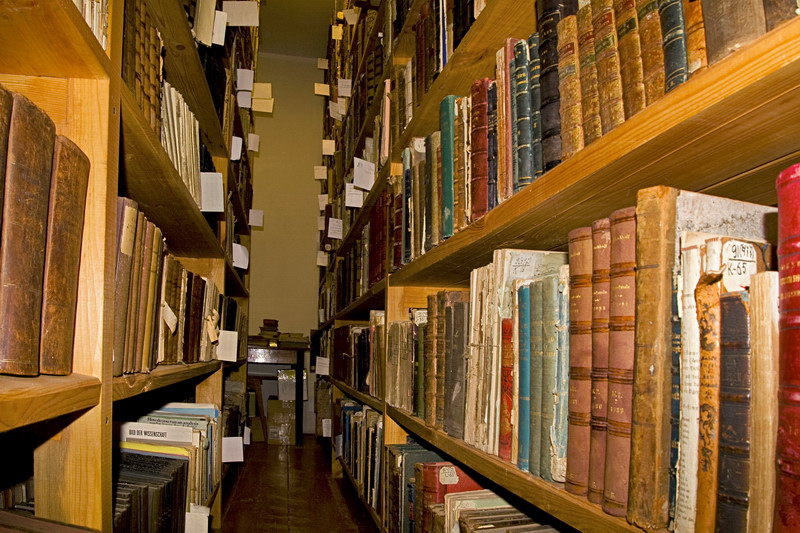 Бібліотечний фонд бібліотеки хімічного факультету налічує більше 50 тис. фахових видань: підручників, монографій, наукових праць викладачів факультету, наукових періодичних видань. Фонд електронної бібліотеки хімічного факультету налічує близько 3000 примірників.
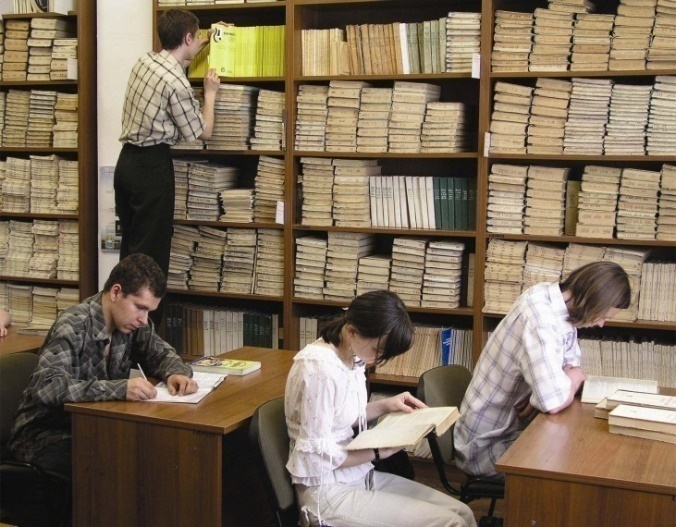 Бібліотека облаштована читальним залом (70 місць),  комп’ютерним класом, Wi-Fi.

Є доступ до пошукової бази «Reaxys».
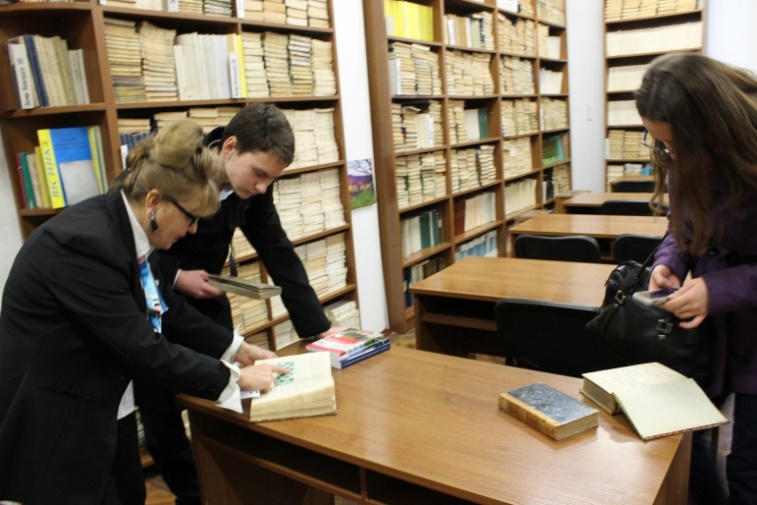 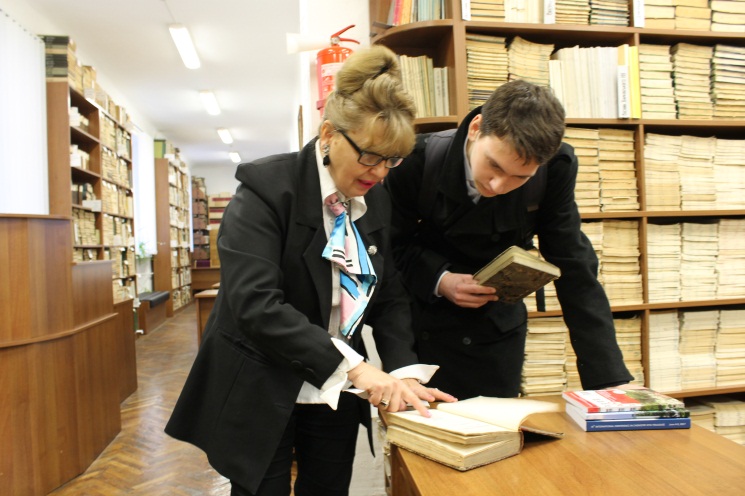 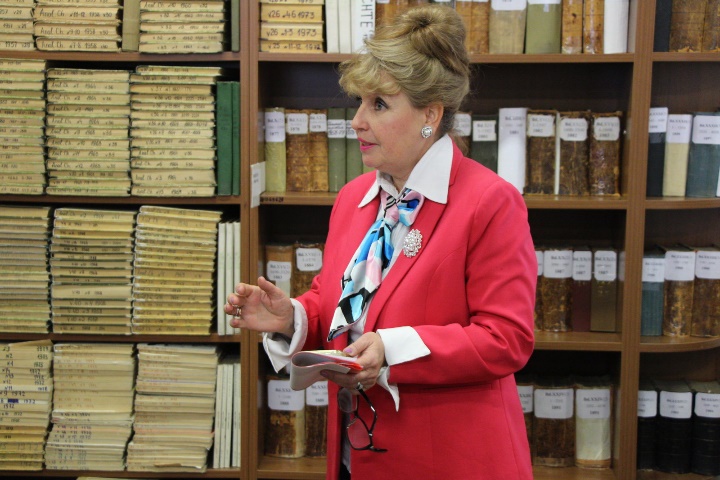 Гуртожиток
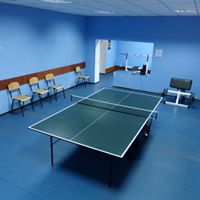 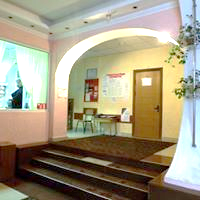 Гарантований гуртожиток іногороднім, 470 грн/міс.
  Тренажерний зал, інтернет, пральні машини
  10 хв від станції метро «Виставковий центр»
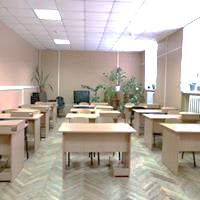 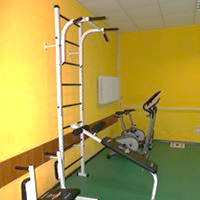 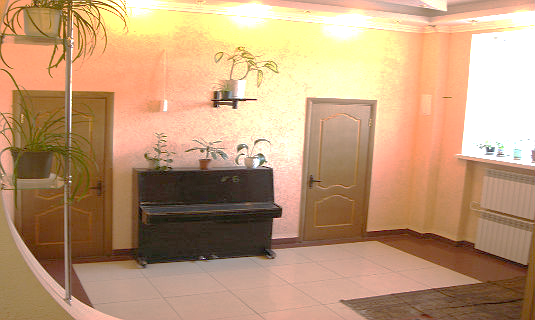 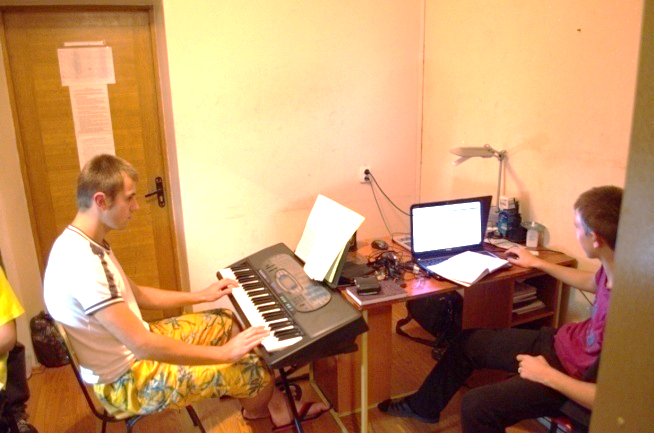 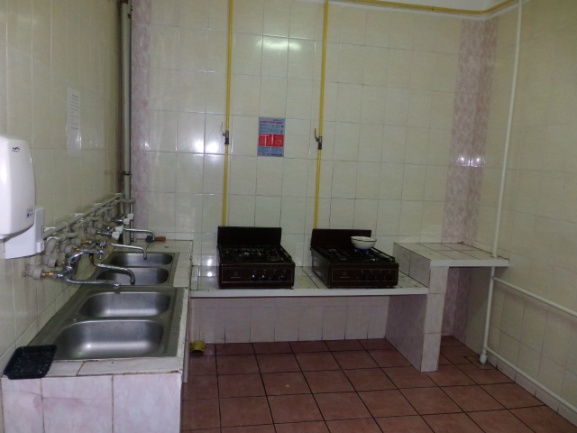 Наші студенти  - народ активний!!!
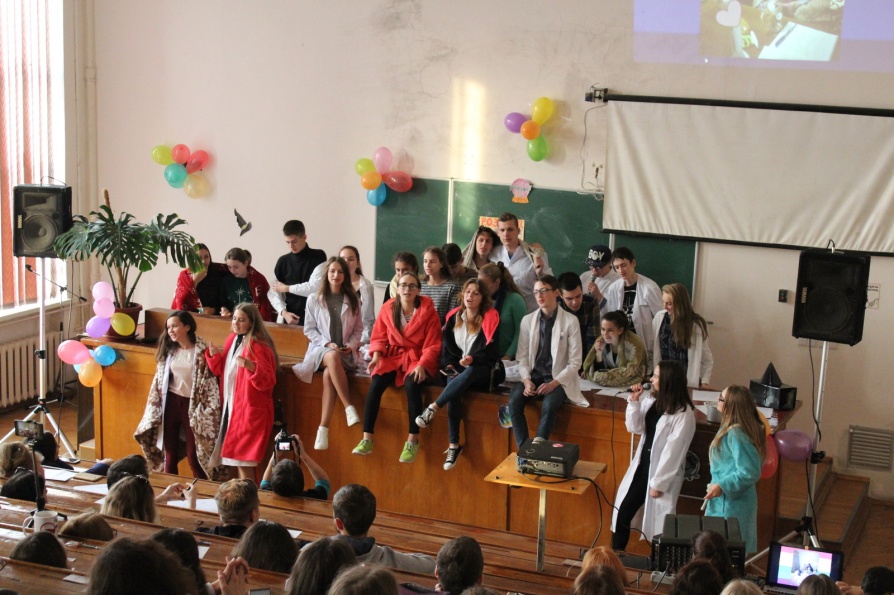 На факультеті працює Студентський Парламент – саме він вирішує актуальні проблеми студентського життя та організовує багато захоплюючих заходів:
День першокурсника
  Містер та Міс  факультету
  День хіміка
  Таємний санта
  День Святого Валентина
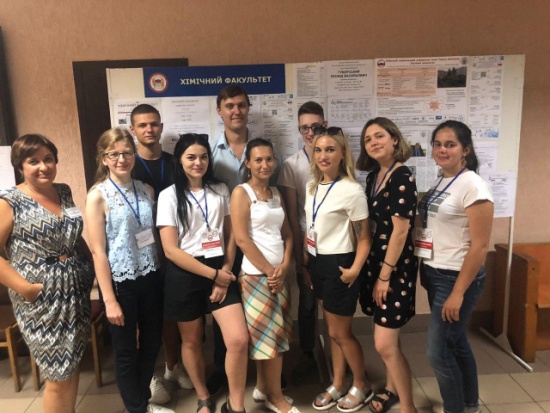 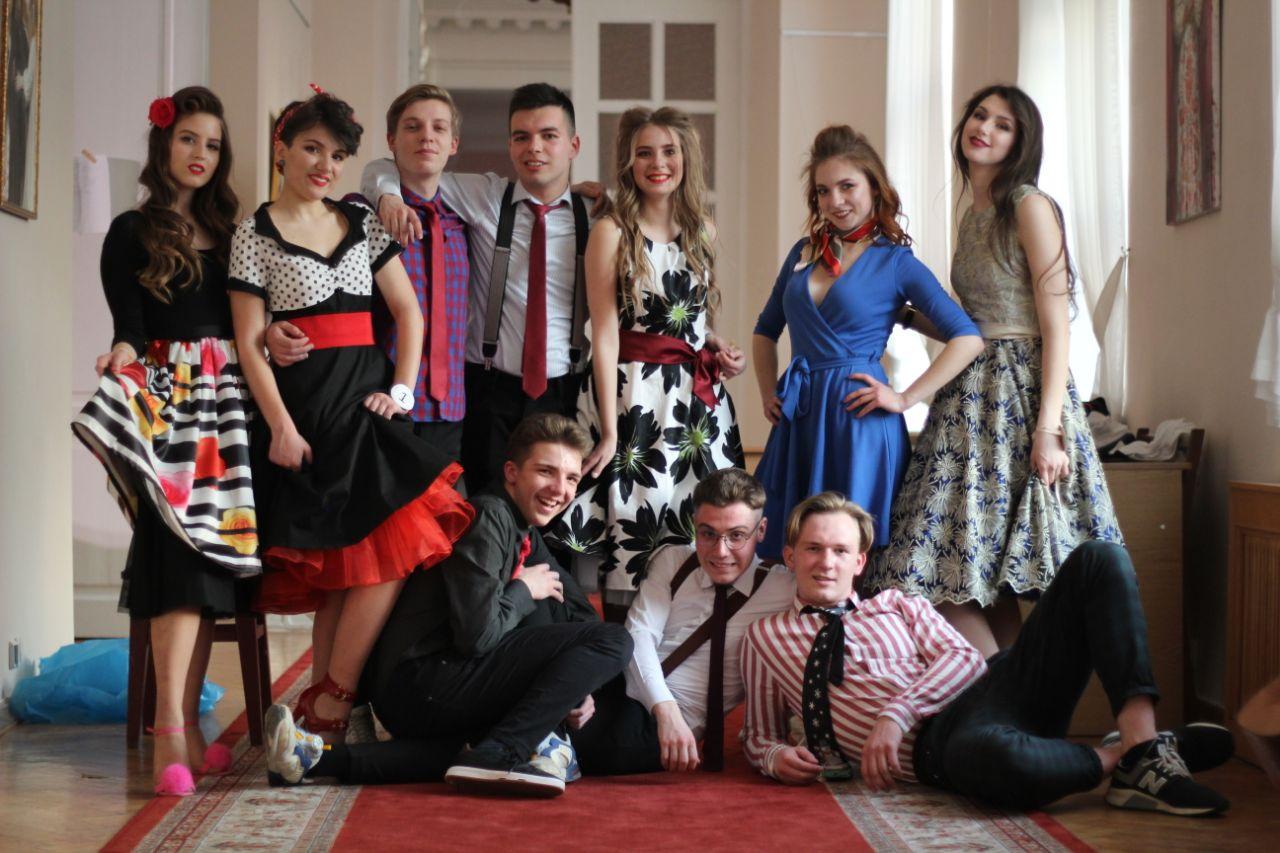 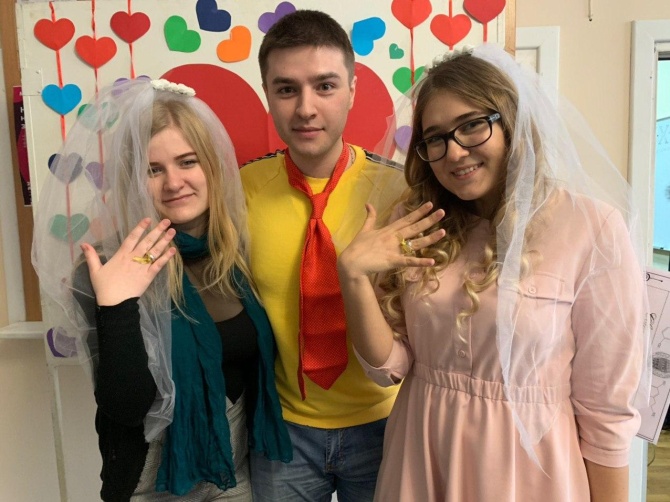 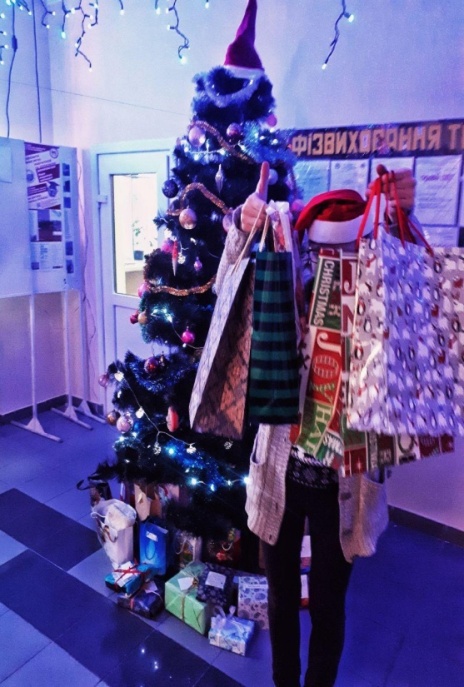 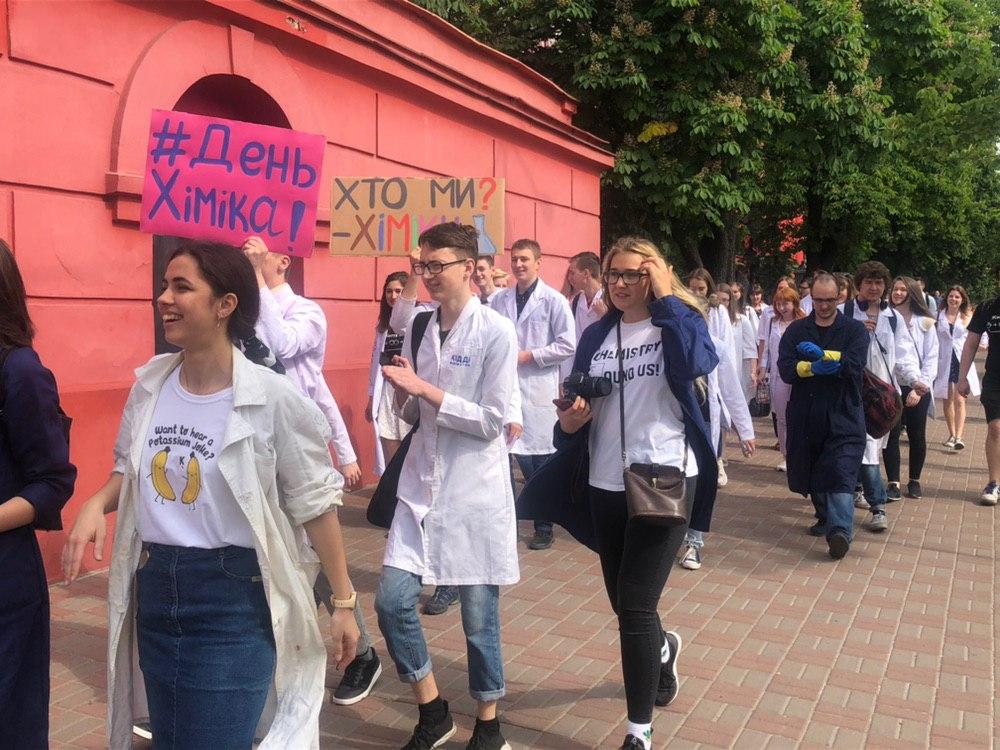 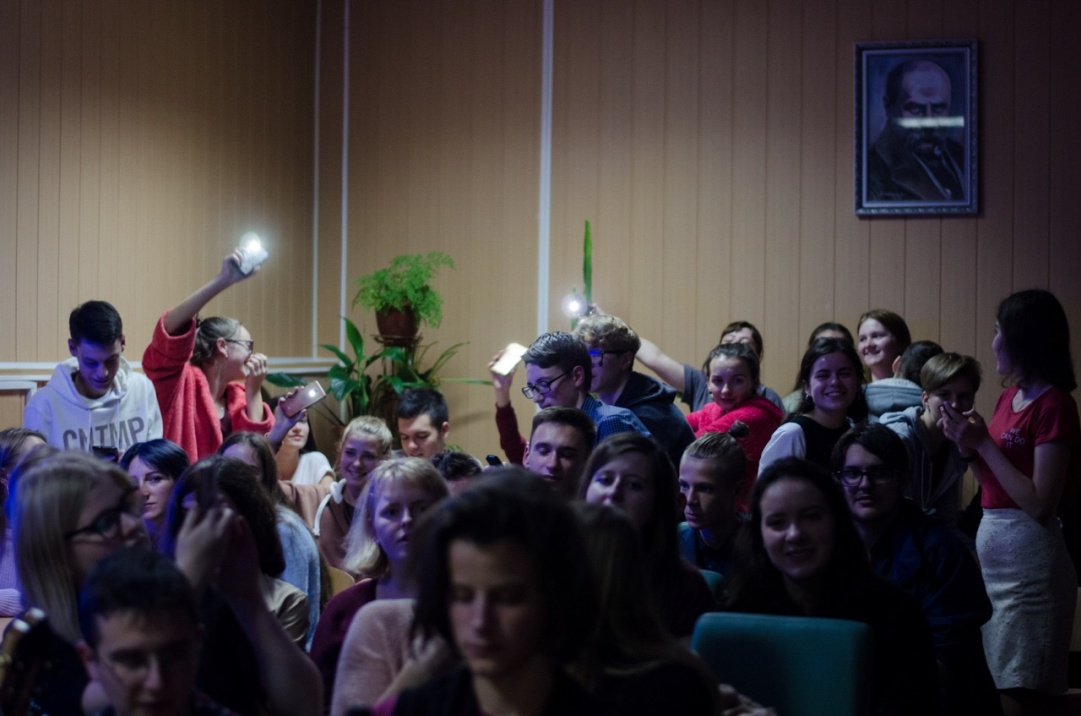 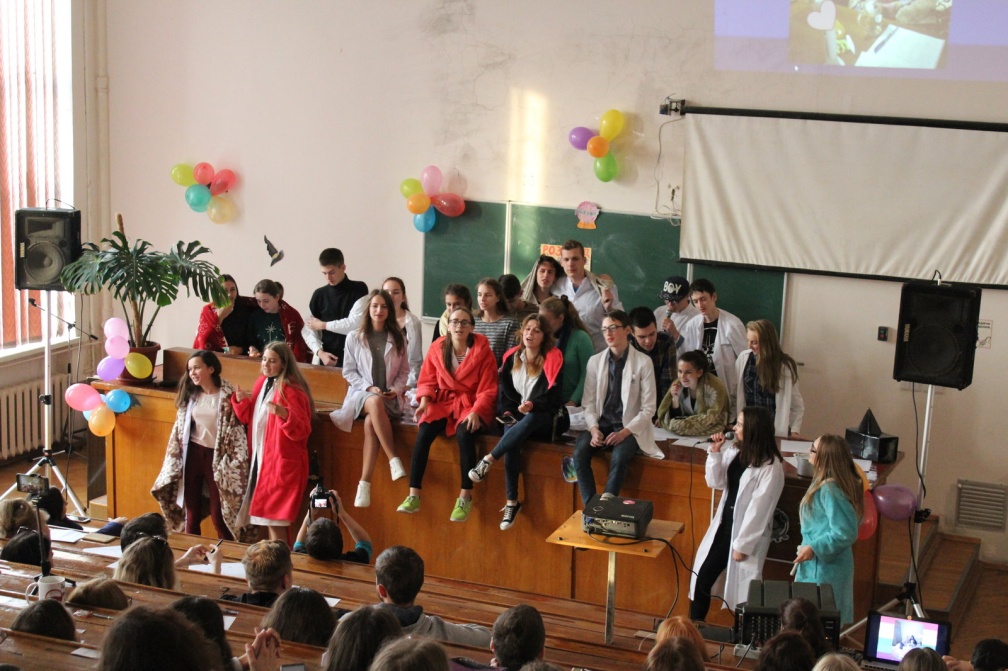 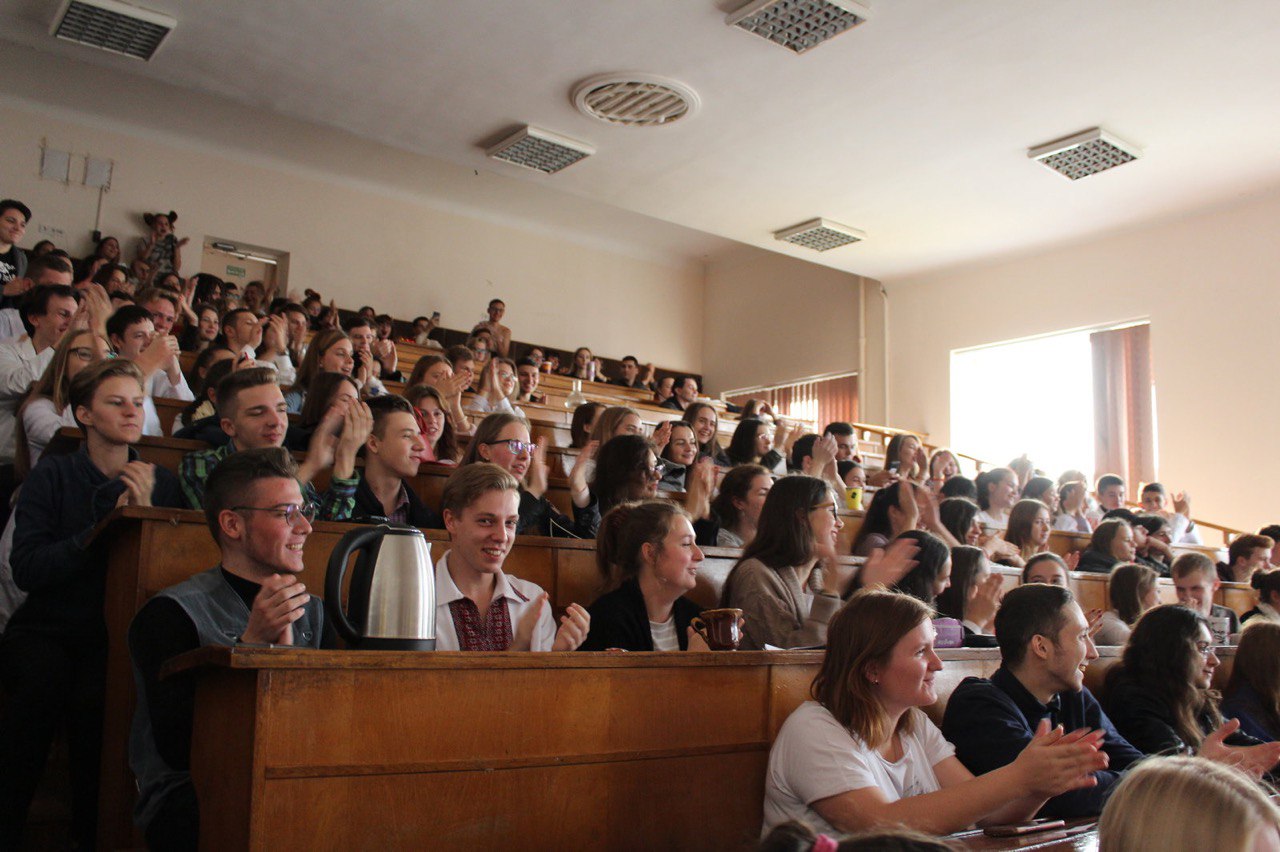 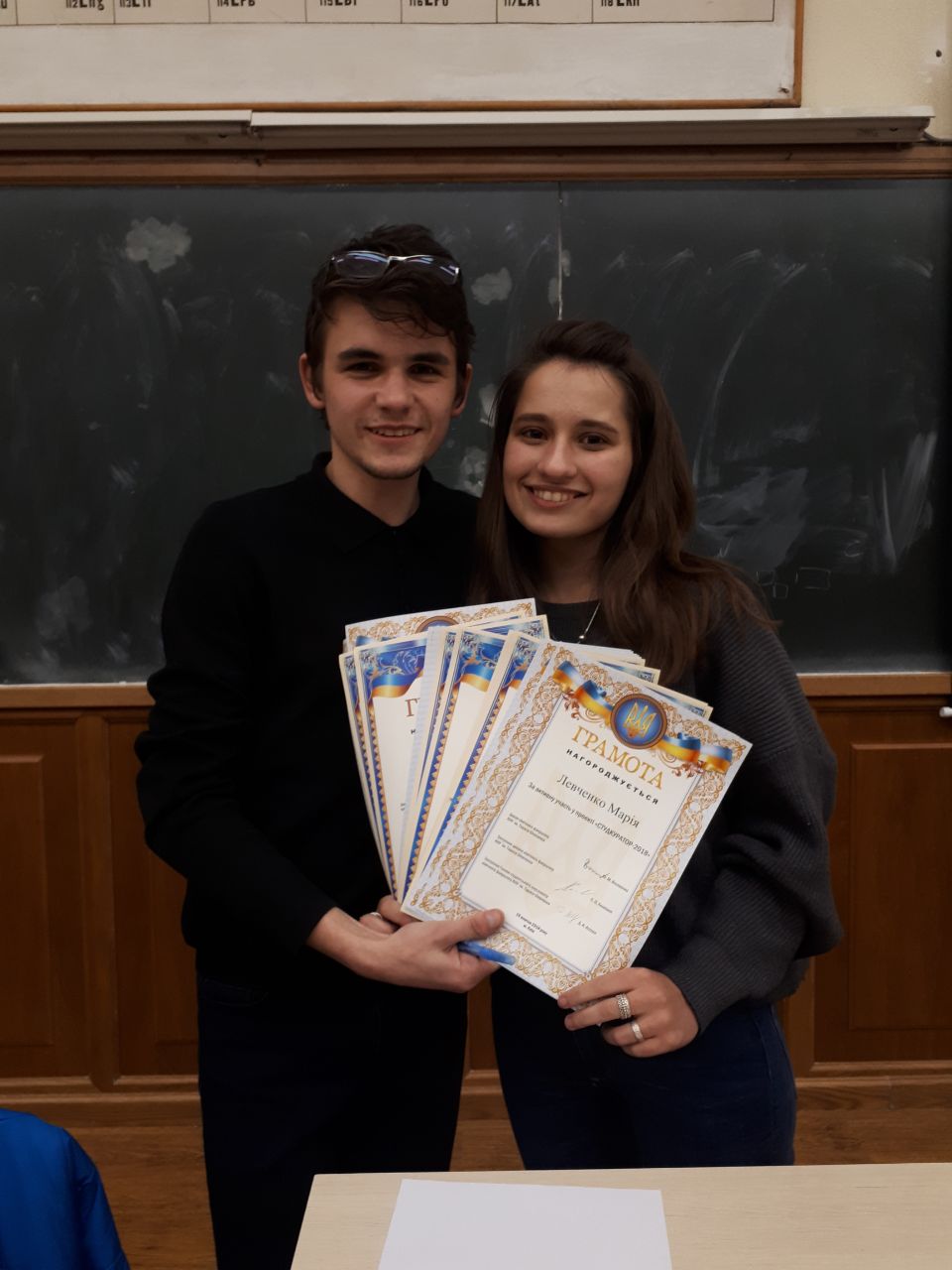 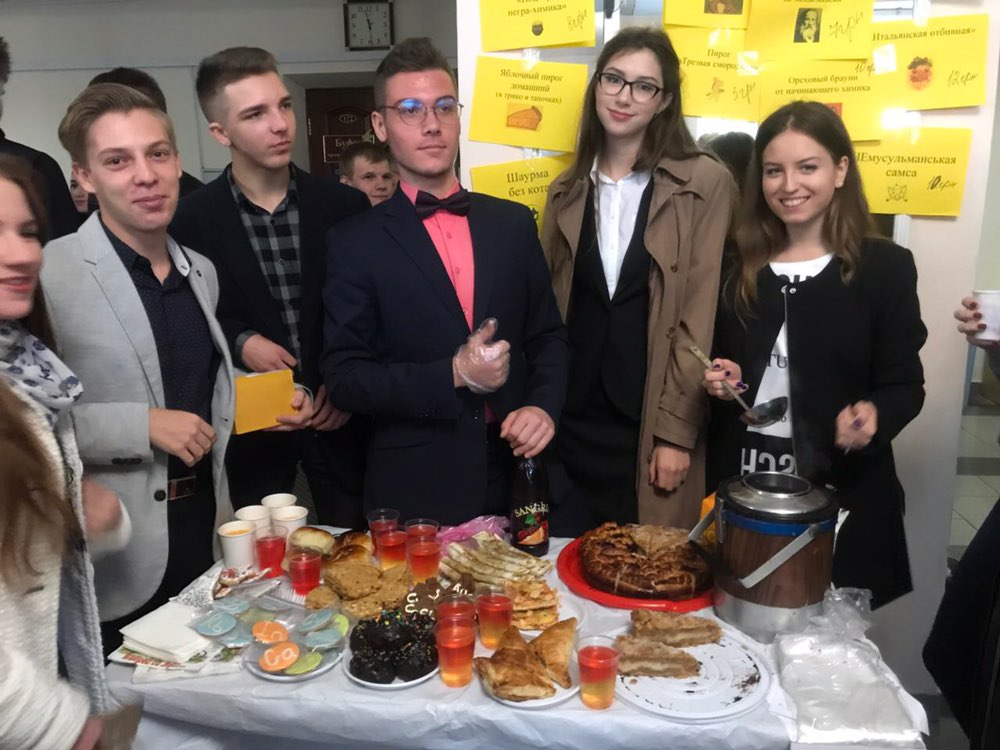 Участь та допомога у різних проеках:

«Студкуратор 2018», «Студкуратор 2019»
Допомога у Наукових пікніках та Днях відкритих дверей
«Консультант абітурієнта»
Благодійні Квартирники
Кіноперегляди
«Паперовий смітничок»
Мовний клуб
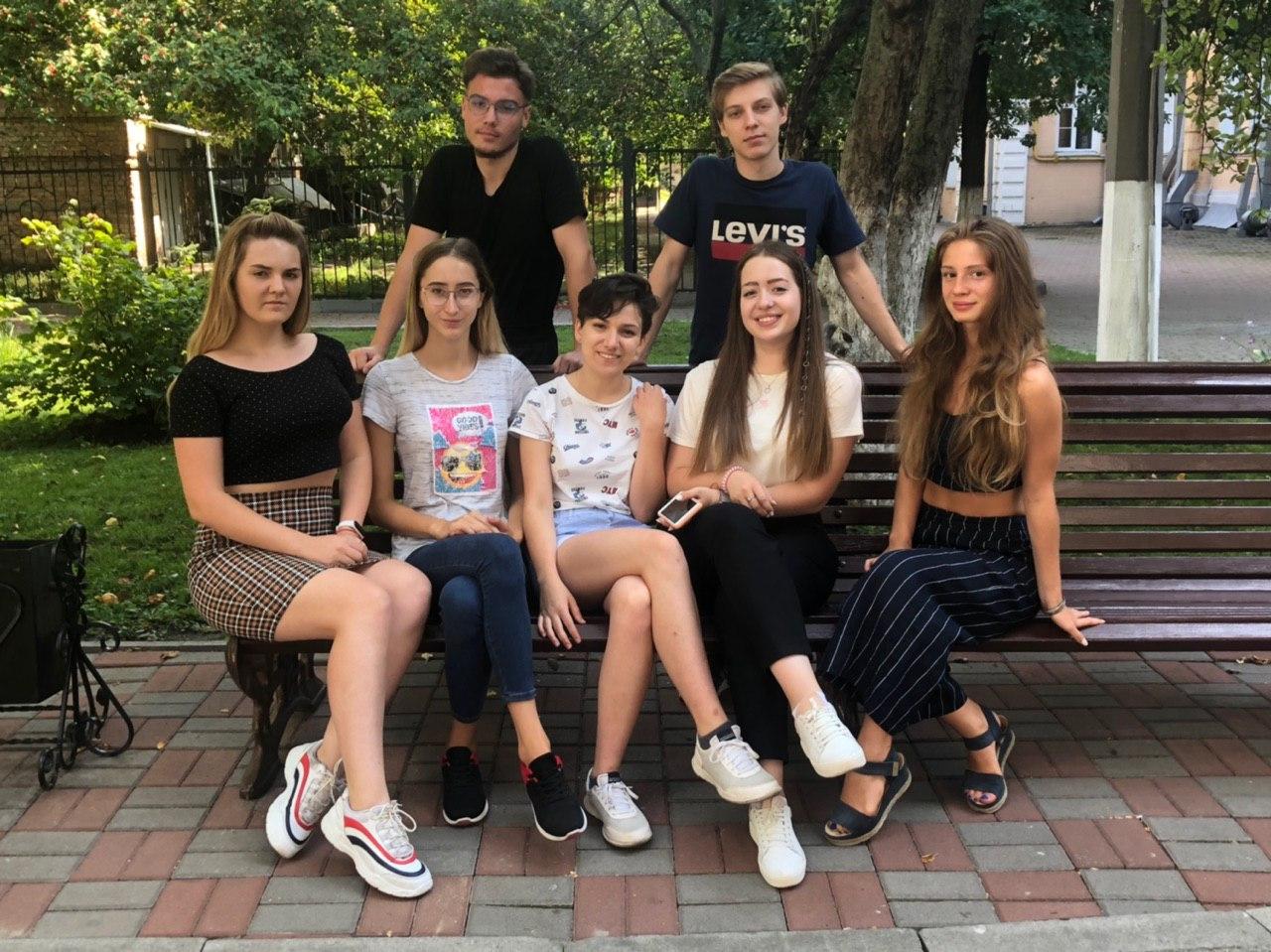 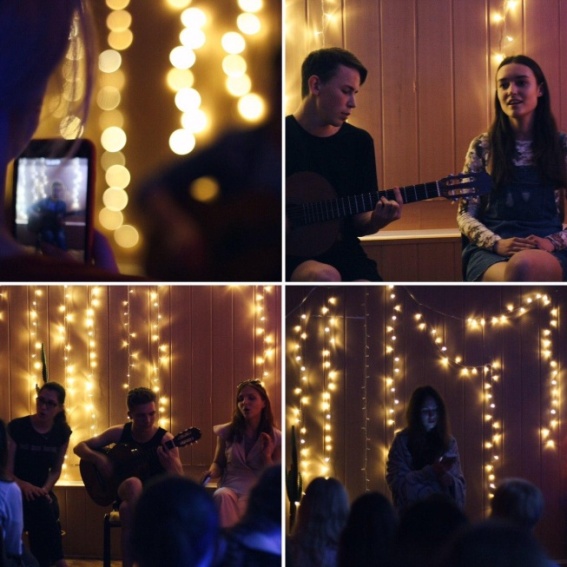 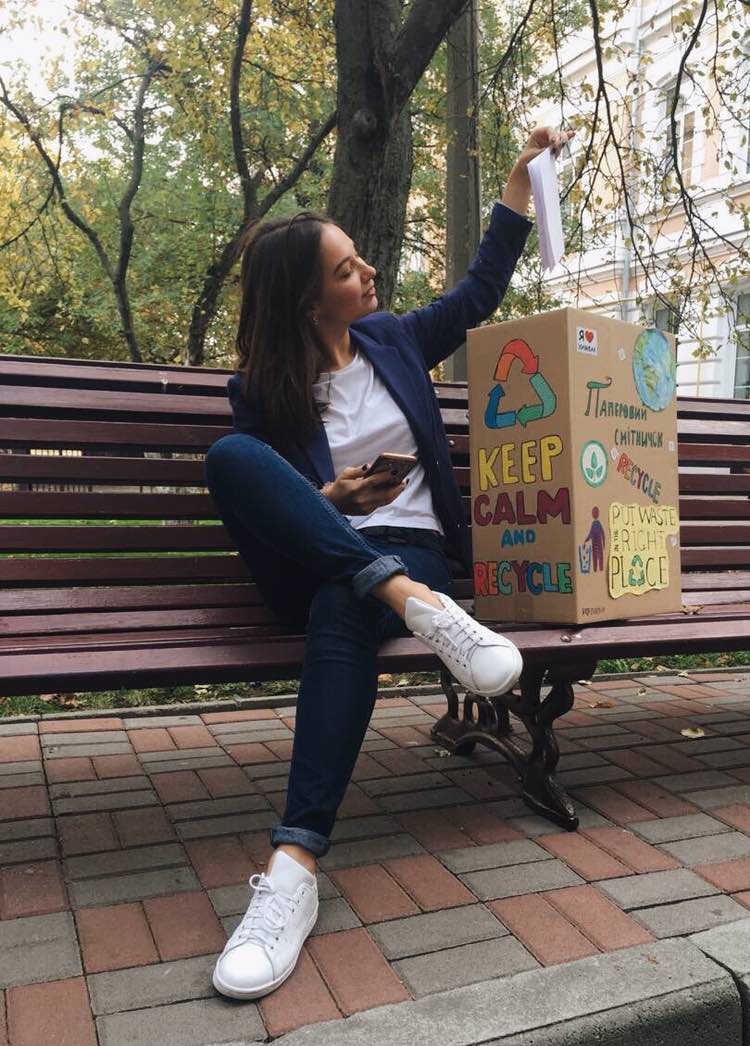 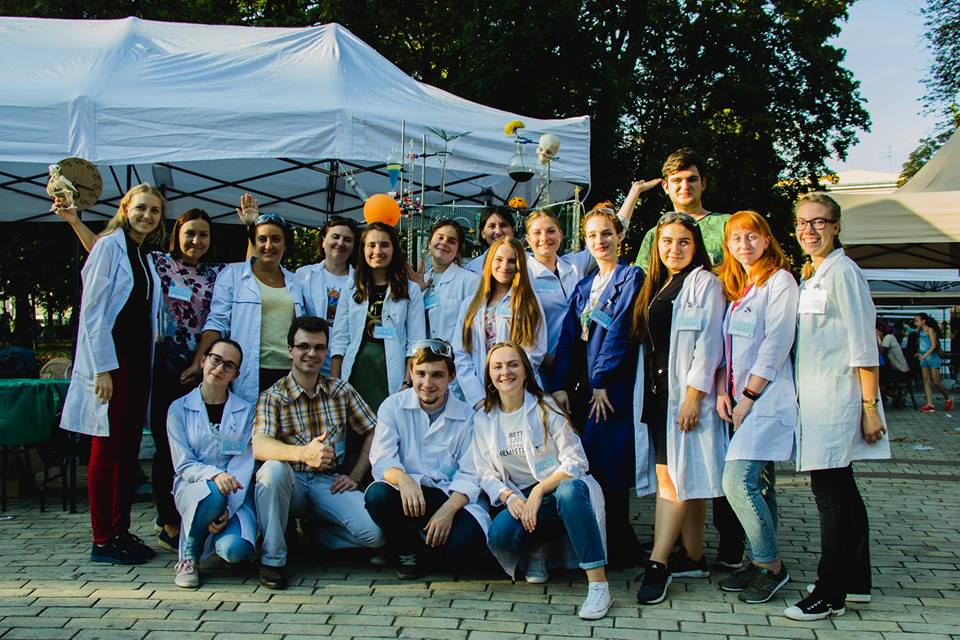 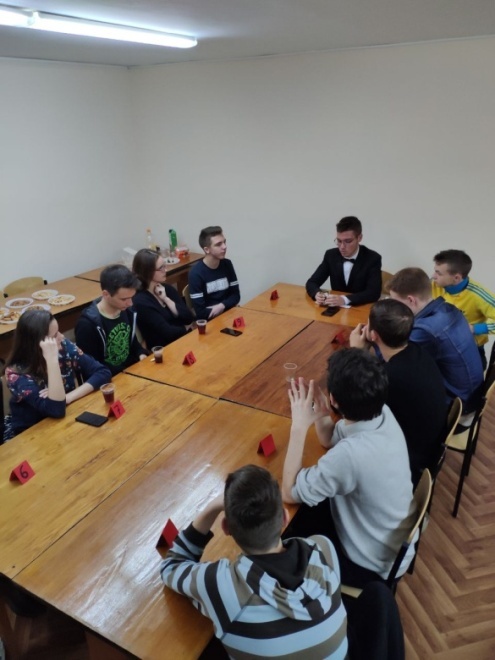 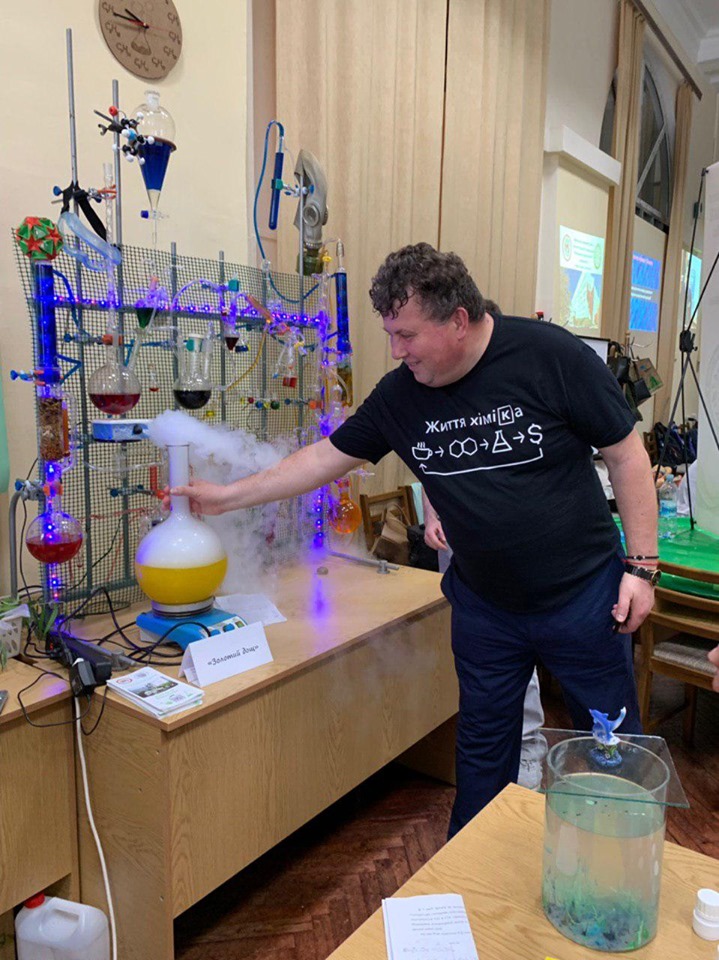 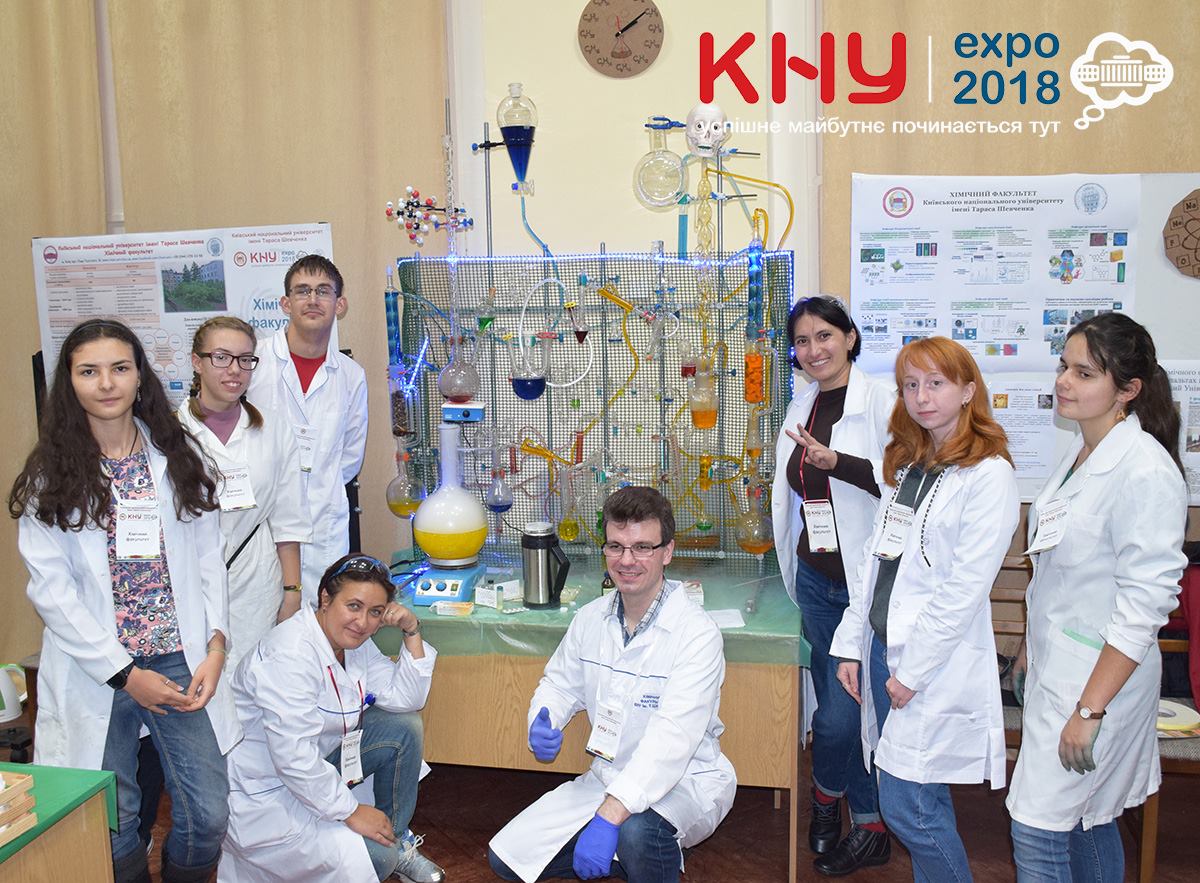 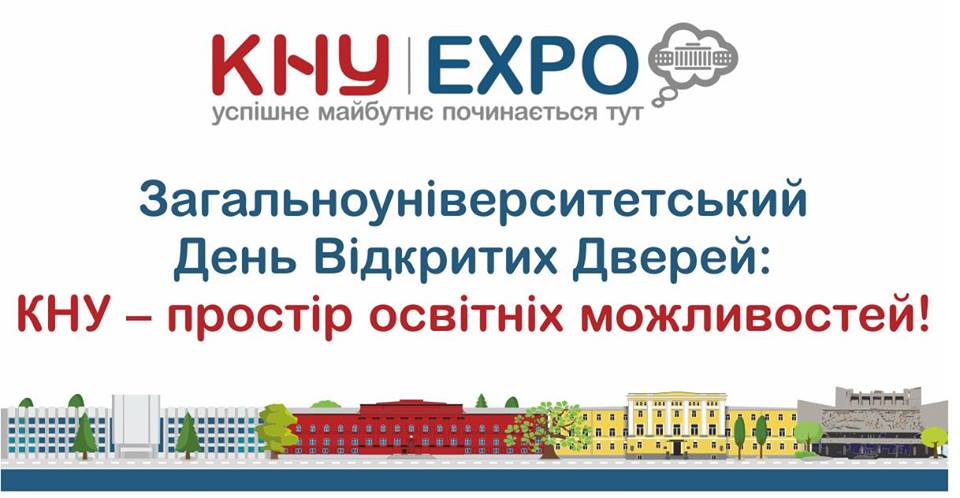 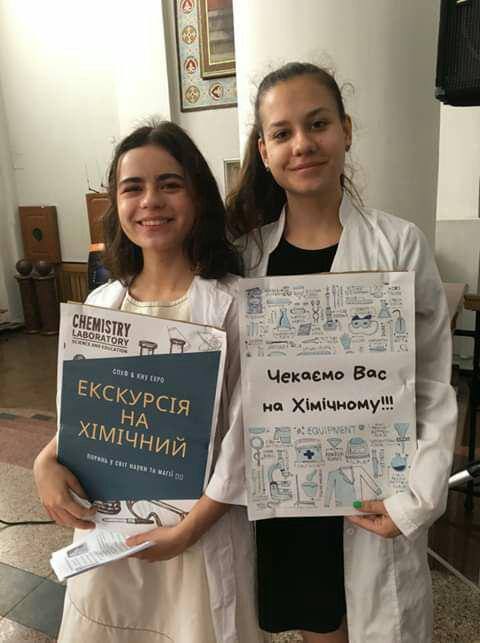 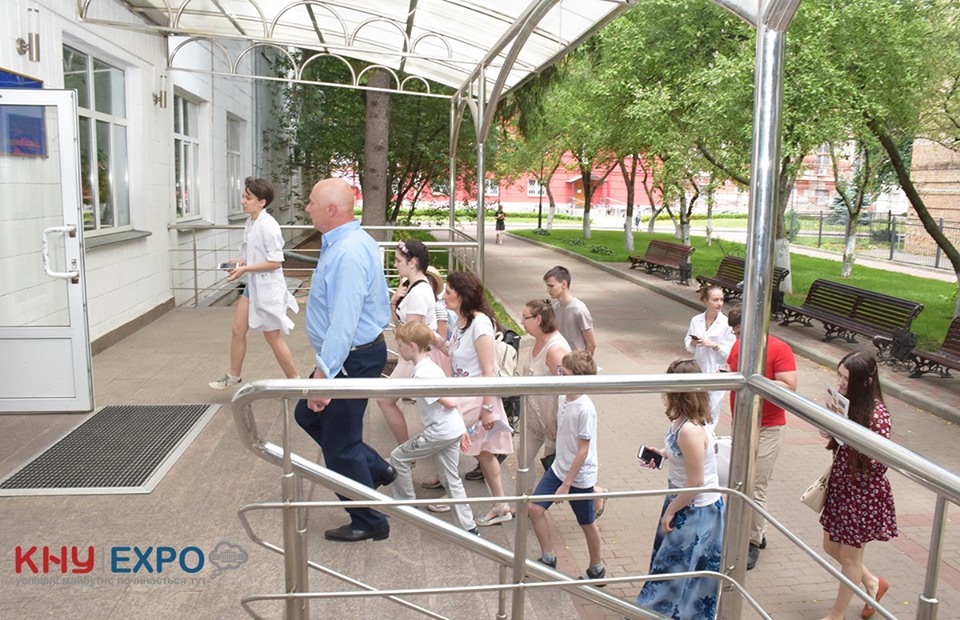 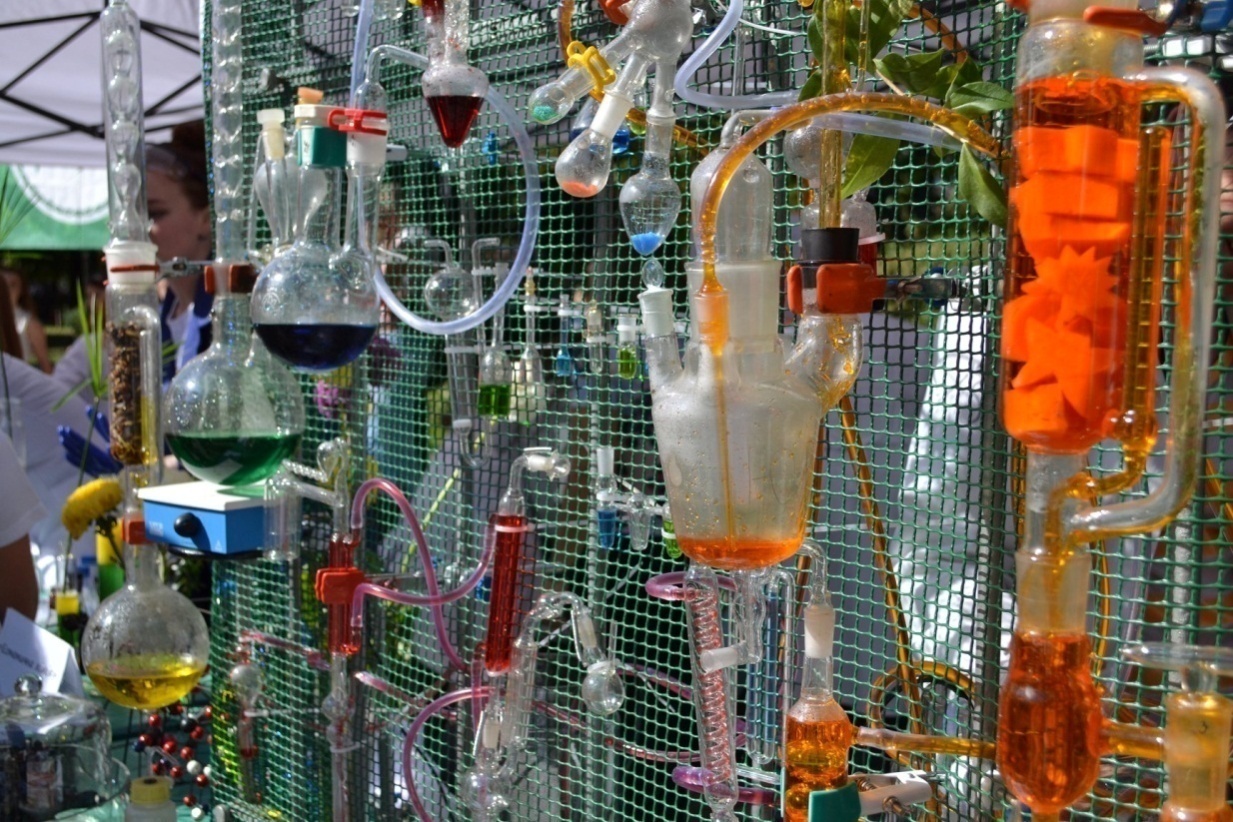 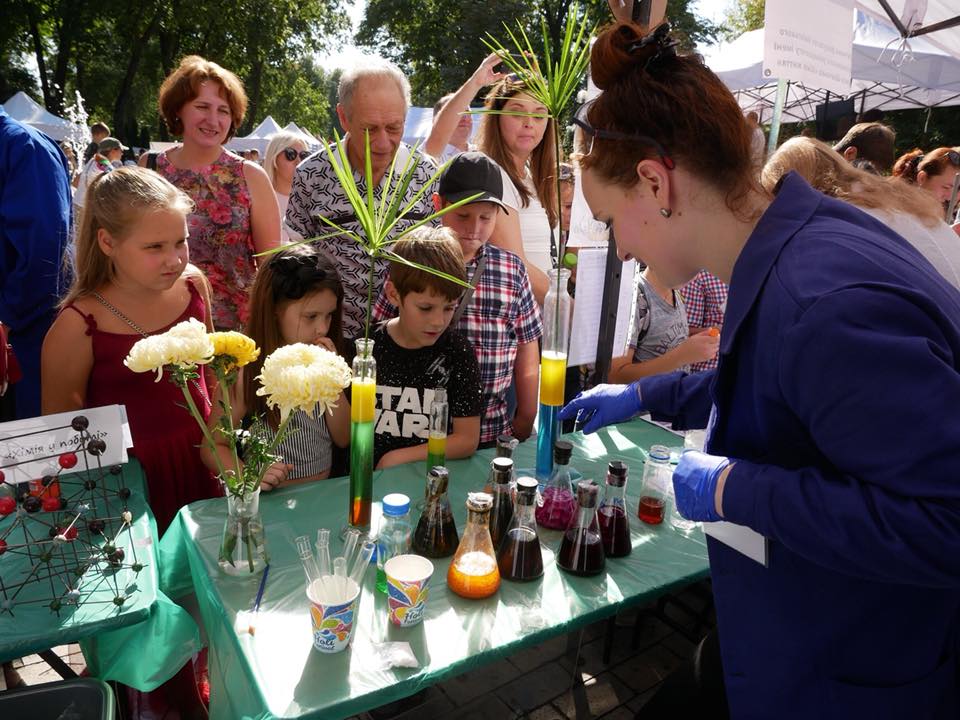 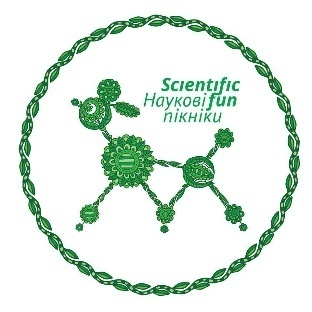 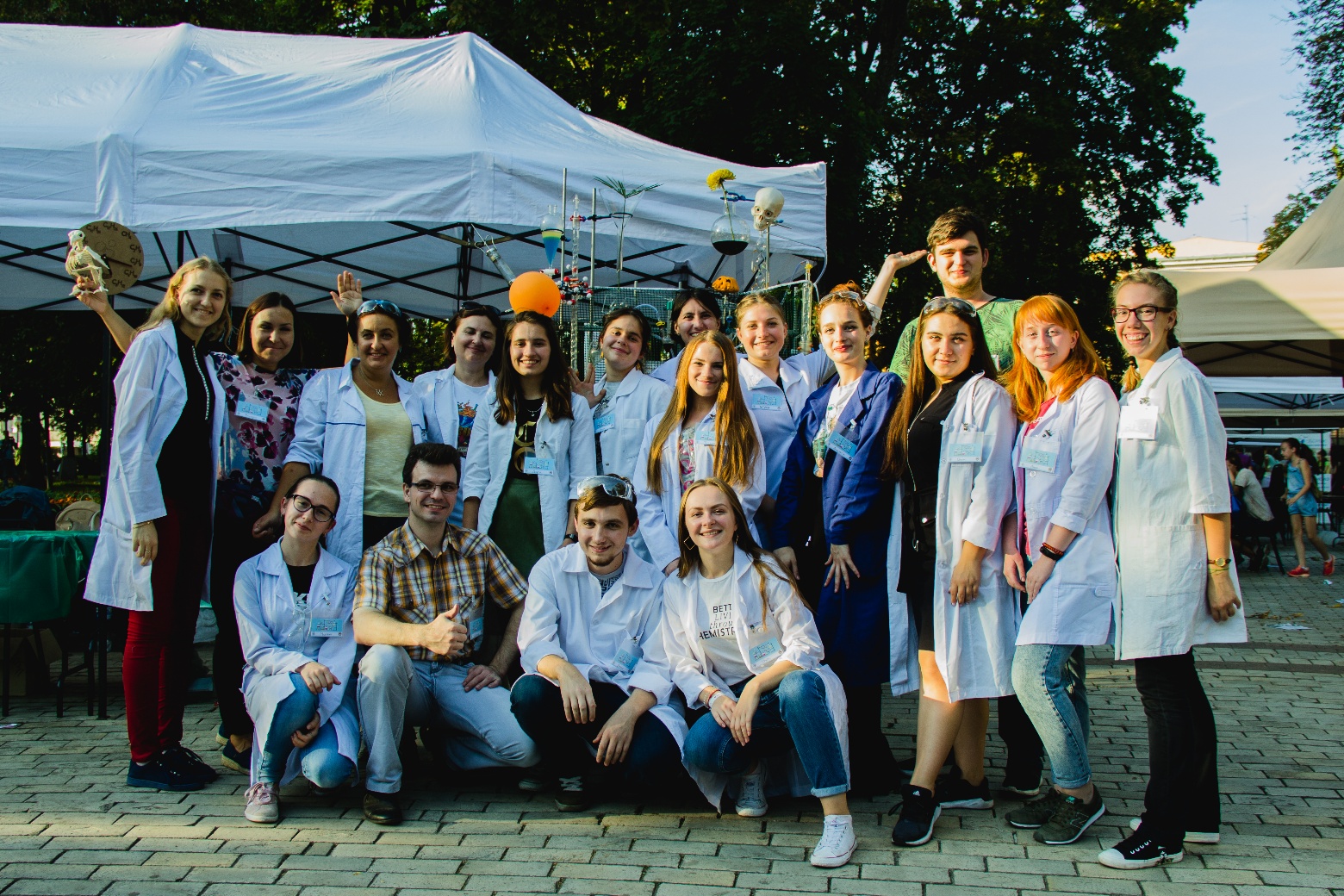 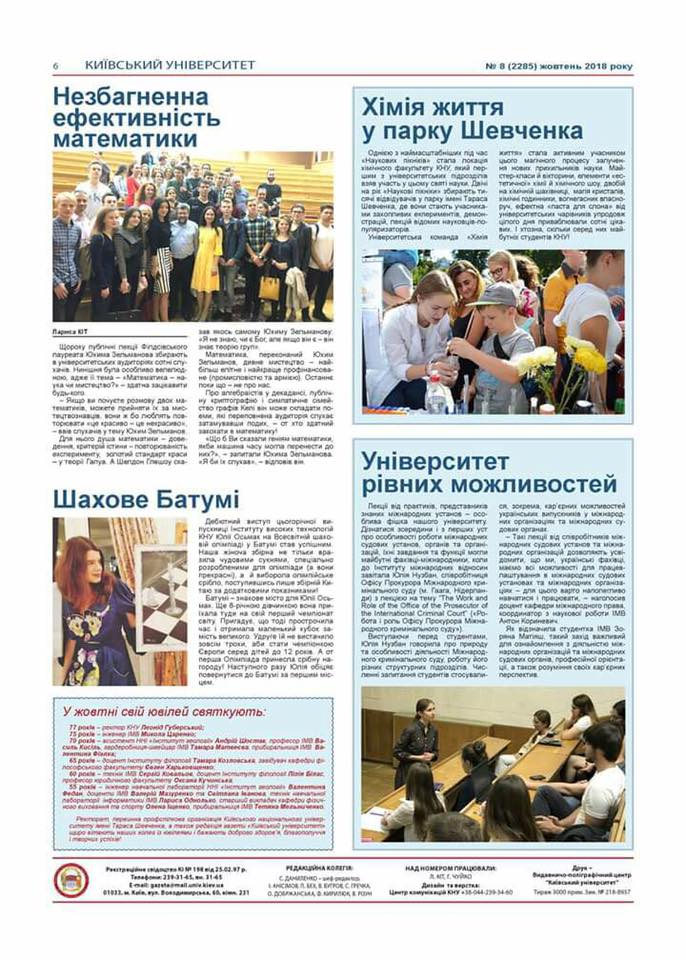 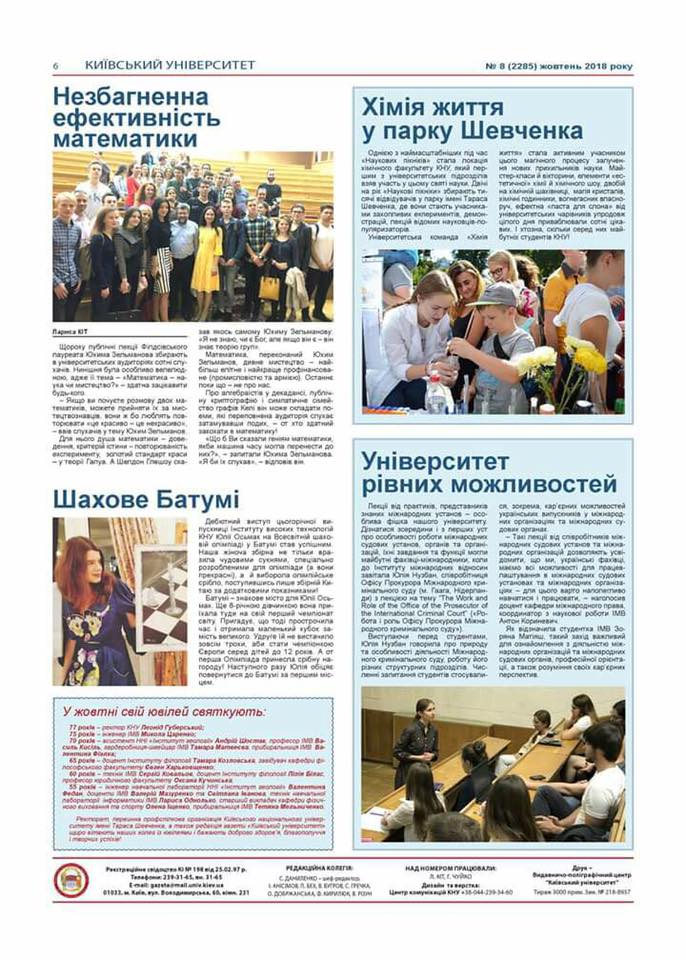 [Speaker Notes: 22 вересня Хімічний факультет вперше взяв участь у "Наукових пікніках"! Цікаві експерименти, майстер-класи, хімічні шахи, комікси, вікторини та трішечки магії - усе це побачили наші гості. Фото можна переглянути за посиланням.]
Ми активні у соцмережах
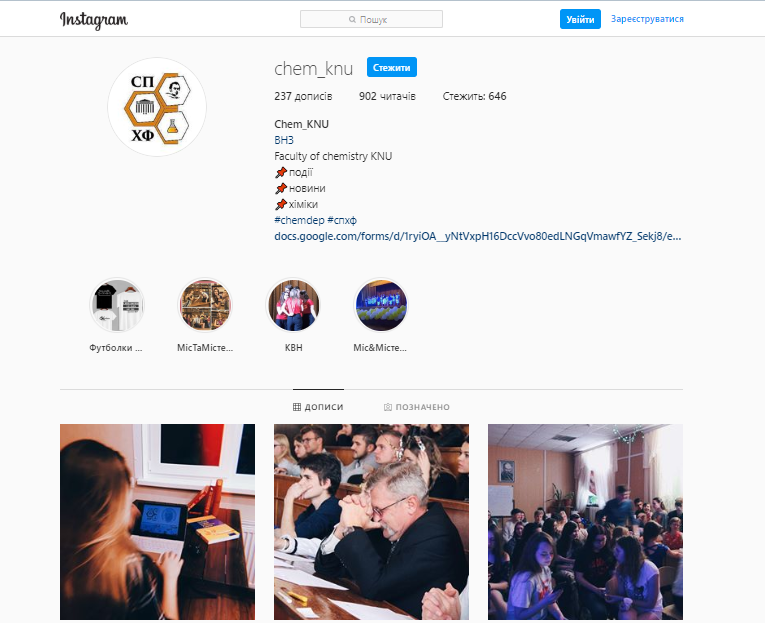 Студентський парламент активно веде: канал
 в  Telegram https://t.me/chem_dep
та сторінку в Instagram  @chem_knu
та facebook https://www.facebook.com/chemdepKNU/
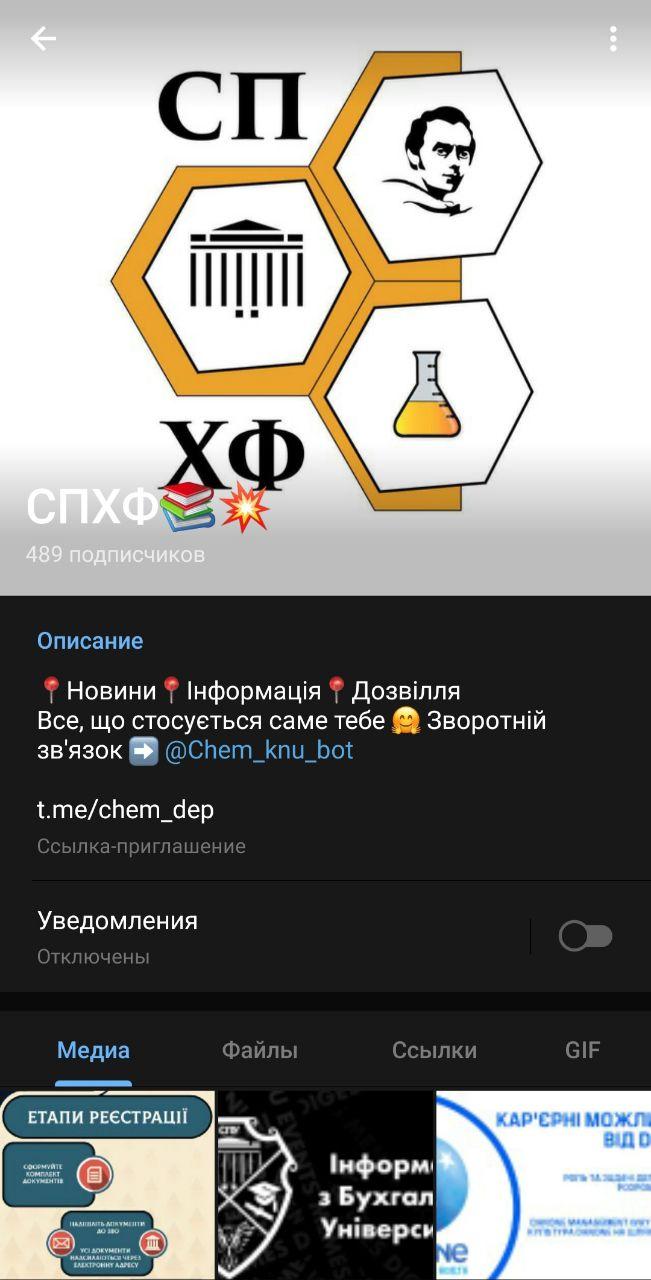 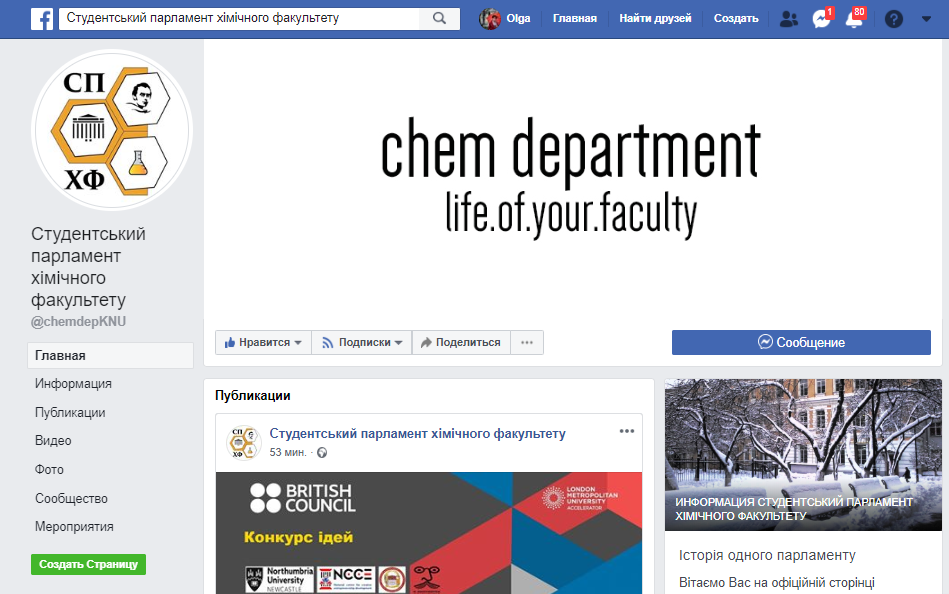 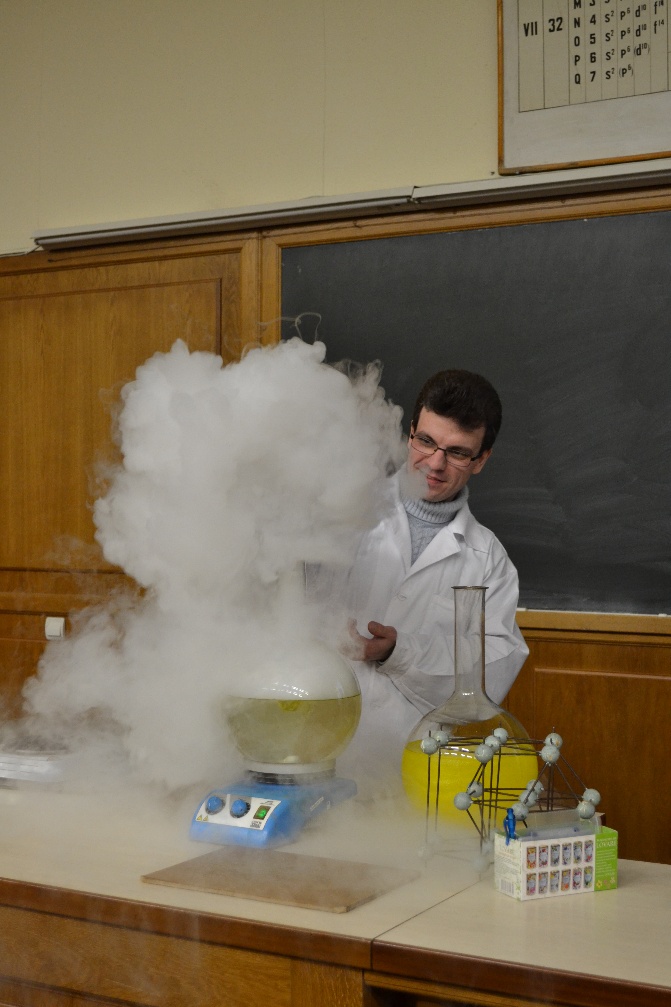 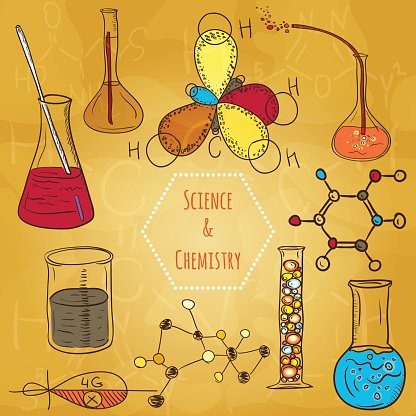 Лекторій
для юних хіміків
Лекторій – це справжній хімічний світ для всіх бажаючих поглибити свої знання та отримати нові в галузі хімії.
Кожний учасник Лекторію зможе відчути себе
студентом-хіміком!
У програмі – тематичні лекції з основних розділів хімії. Заняття проходять в інтерактивній формі й супроводжуються обов'язковим для природничників експериментальним блоком, завдяки чому слухачі з цікавістю і легкістю сприймають, розуміють та засвоюють найскладніші питання.
Офіційна сторінка Лекторію:
http://www.chem.univ.kiev.ua/for_entrant/lectures/
Освітній науково-популярний ресурс Лекторію для юних хіміків (@chem_up) (Instagram): https://www.instagram.com/chem_up/
Світ хімії
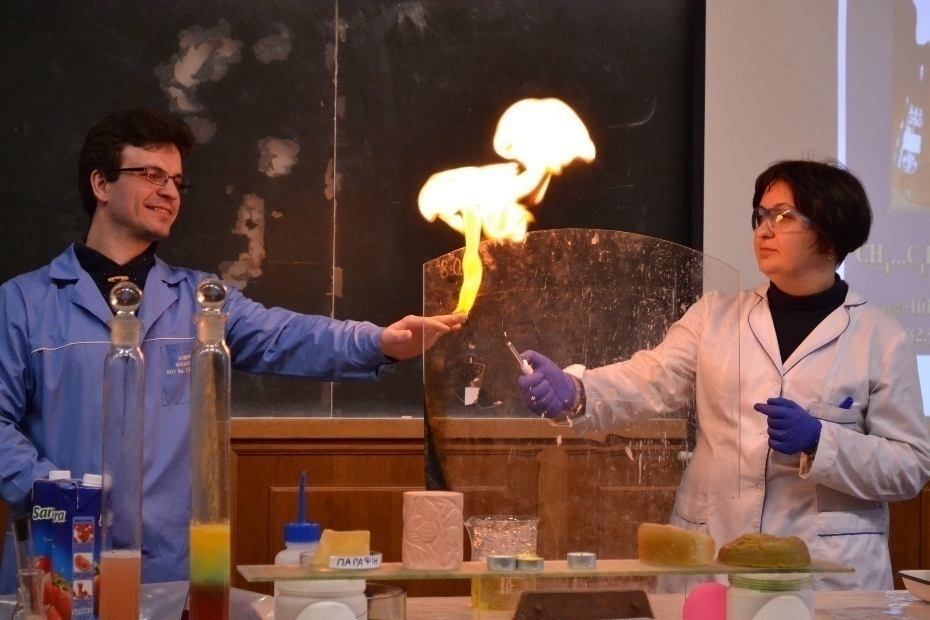 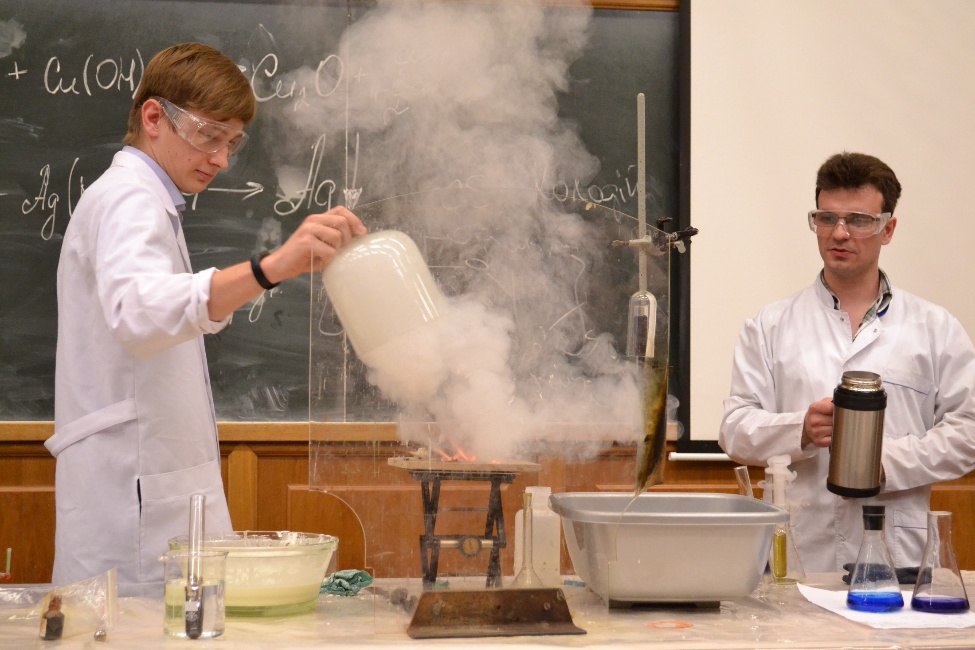 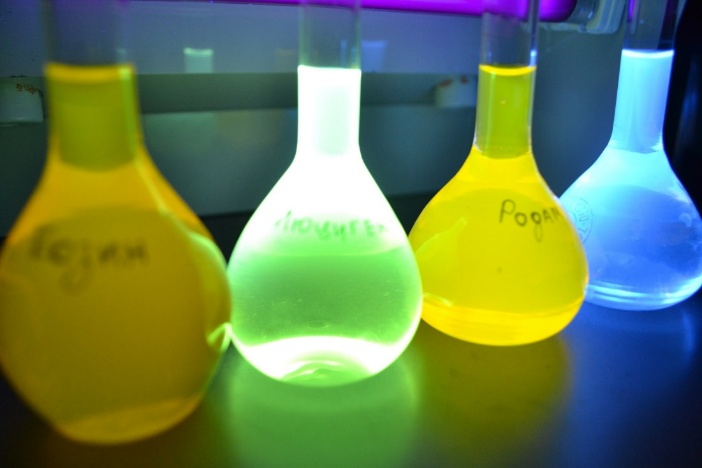 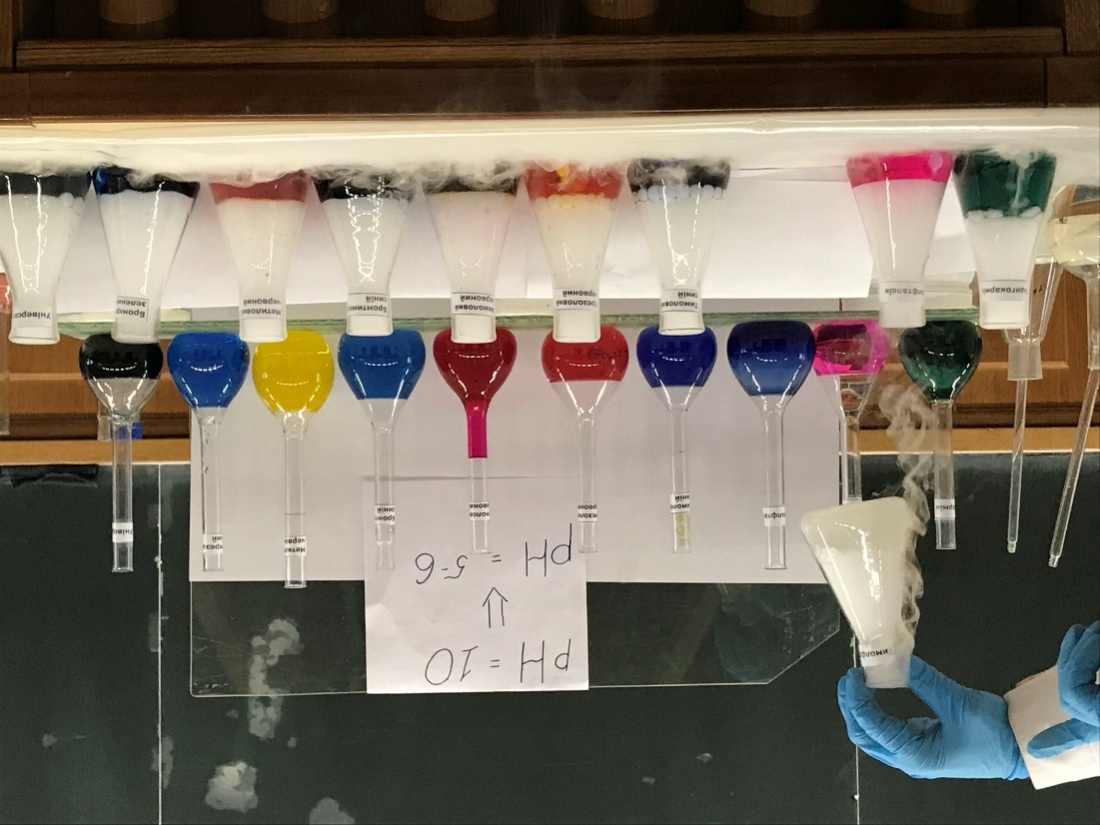 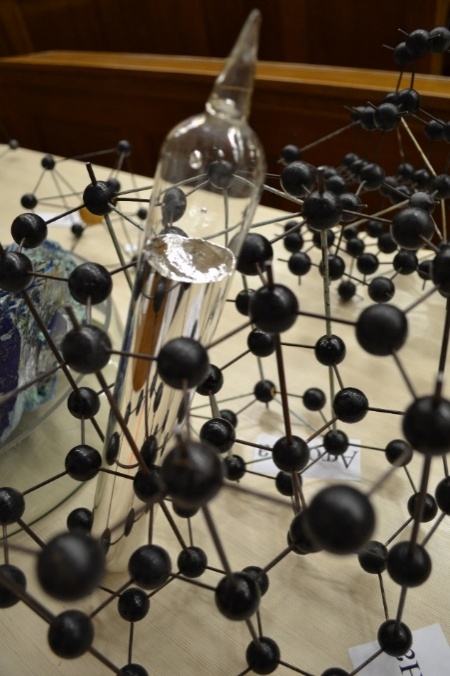 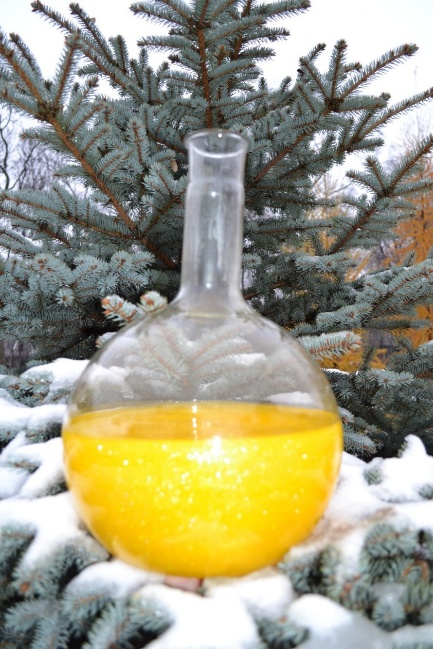 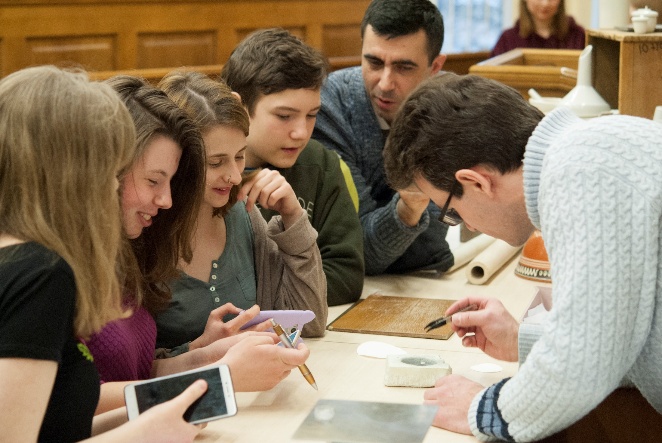 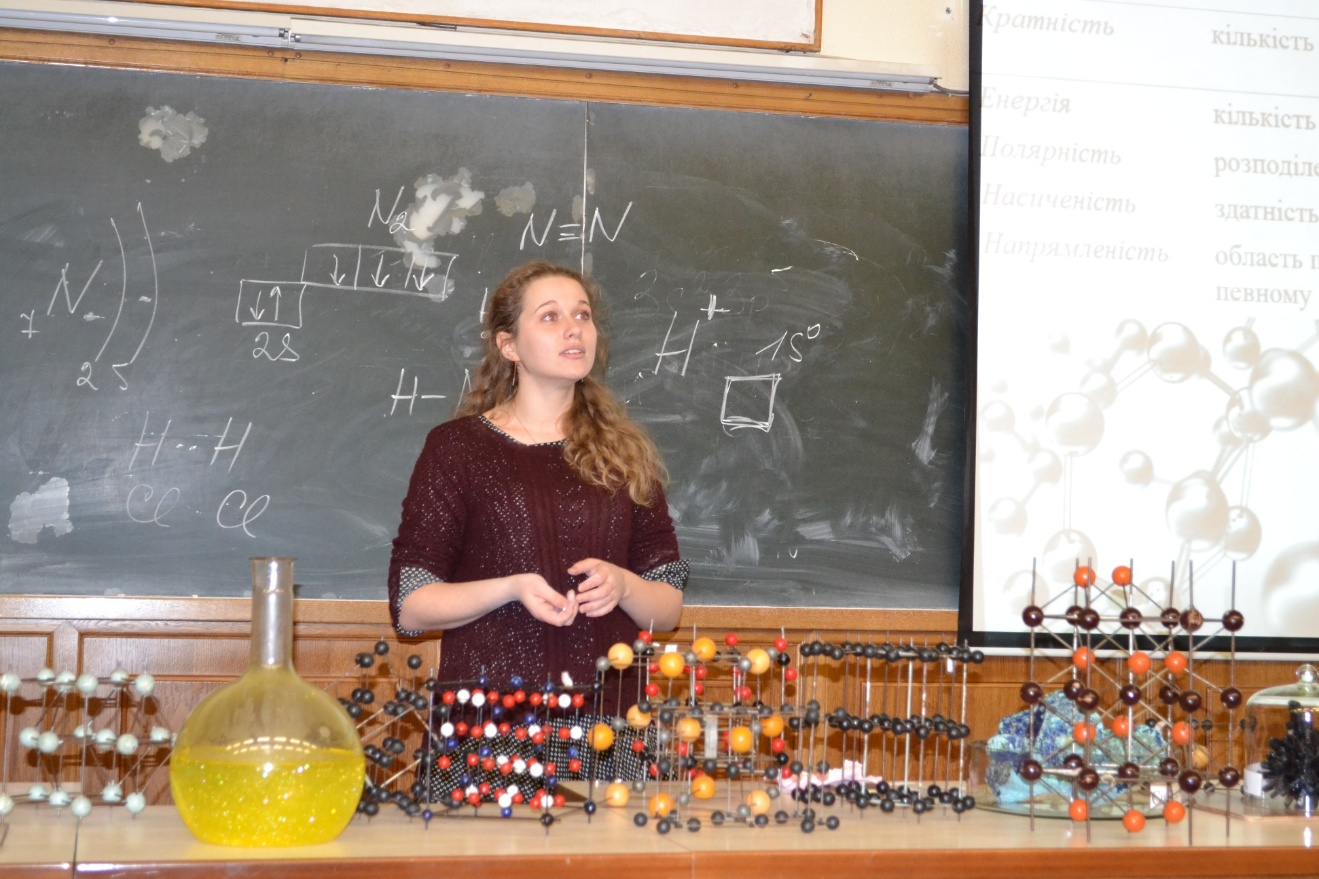 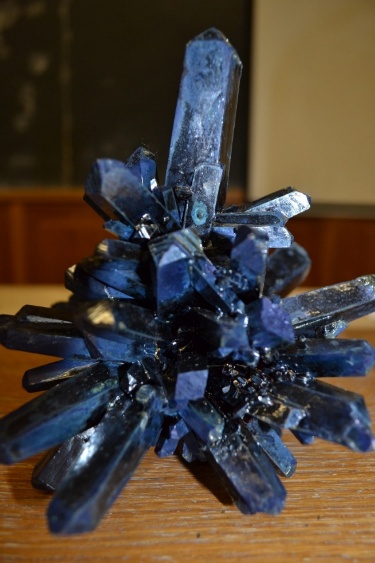 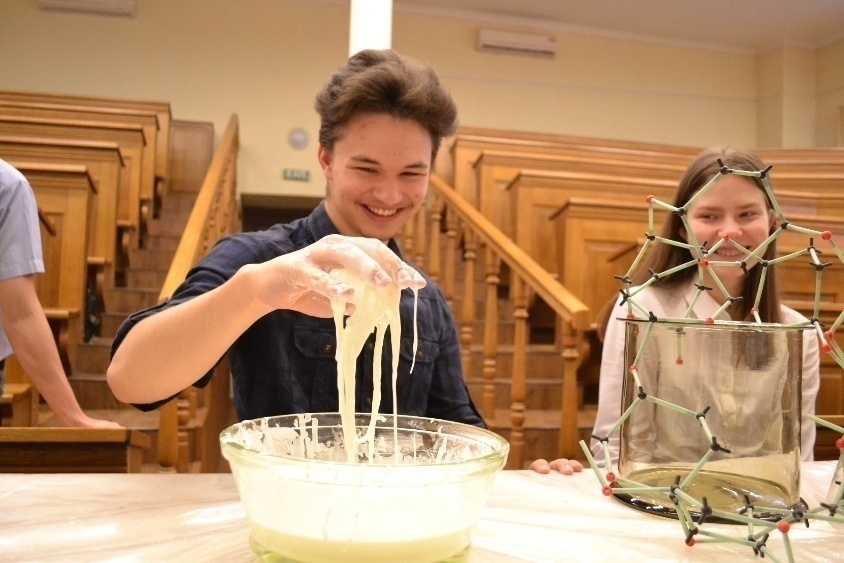 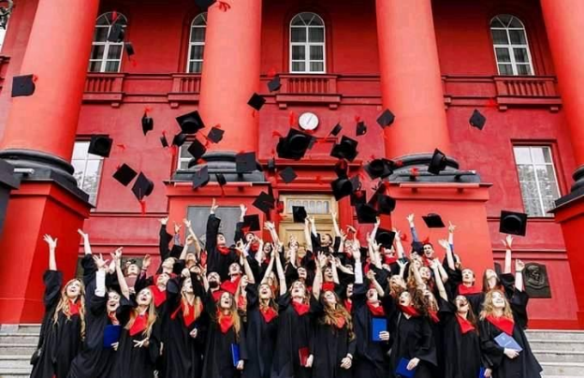 Працевлаштування випускників
 хімічного  факультету
Кращі студенти продовжують своє навчання в аспірантурі Київського національного університету імені Тараса Шевченка та європейських університетів, провідних академічних установах  НАН України.
	Випускники працюють:
в провідних  дослідницьких установах світу;
в представництвах міжнародних фірм хімічного та фармацевтичного профілю;
успішно викладають у вищих навчальних закладах України та Європи;
в академічних установах НАН України;
на хімічних, фармацевтичних та медичних підприємствах;
в екологічних службах, аналітичних лабораторіях, в службах контролю якості продуктів та лікарських засобів тощо.
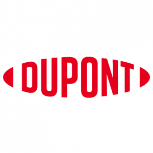 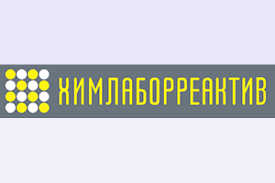 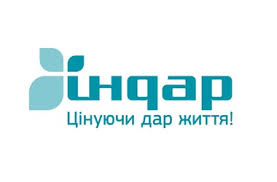 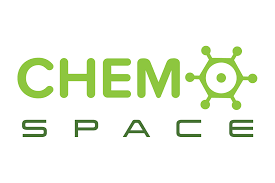 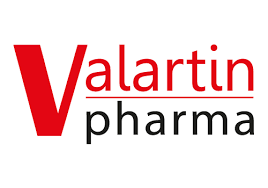 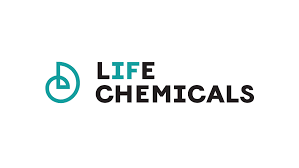 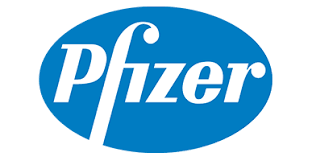 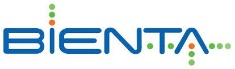 Відгуки роботодавців та випускників про факультет:
http://www.chem.univ.kiev.ua/ua/about/feedbacks/ та
http://vstup.chem.knu.ua/nagorody-ta-dosyagnennya-fakultetu-vidguky-vypusknykiv-ta-robotodavciv
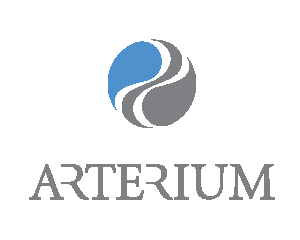 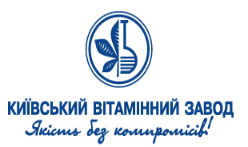 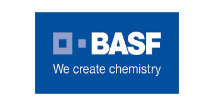 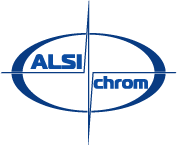 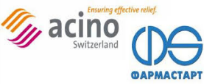 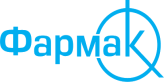 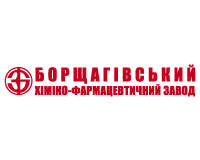 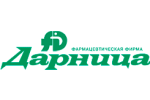 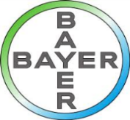 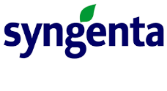 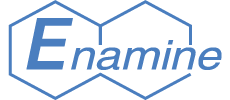 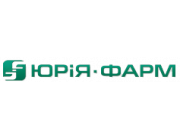 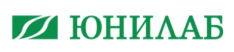 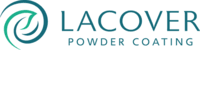 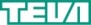 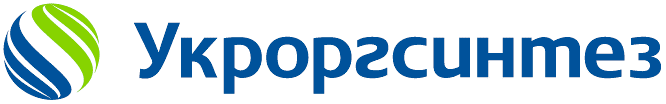 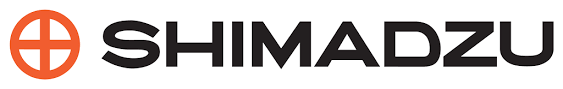 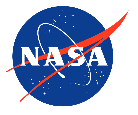 Навчання на хімічному факультеті
Для того, щоб стати студентом хімічного факультету Київського національного університету  імені Тараса Шевченка  потрібно:
Здати ЗНО з наступних предметів:
 Українська мова та література 
 Математика або Іноземна мова
 Хімія
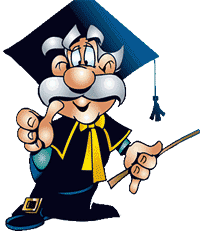 Олімпіада з хімії для абітурієнтів! 
Призери олімпіади отримують до +20 балів  до ЗНО з хімії при вступі на хімічний факультет (згідно «Положення про Всеукраїнські олімпіади вищого навчального закладу для професійної орієнтації вступників на основі повної загальної середньої освіти»).  http://www.chem.univ.kiev.ua/ua/for_entrant/pre_exams_contest/
Інформаційні ресурси хімічного факультету:

Офіційний сайт факультету:
http://www.chem.univ.kiev.ua/

Сайт для вступників хімічного факультету:
http://vstup.chem.knu.ua/

Офіційні сторінки хімічного факультету у соціальних мережах:
Хімічний факультет КНУ імені Тараса Шевченка (FB):
https://www.facebook.com/chem.univ
Сторінка Ради молодих вчених хімічного факультету (FB):
https://www.facebook.com/ScienceChem/
Студентський парламент хімічного факультету (FB):
https://www.facebook.com/chemdepKNU/?epa=SEARCH_BOX
- СПХФ (Студентський парламент хім. ф-ту) (Telegram):
https://t.me/chem_dep 
- chem_knu (Instagram):
https://www.instagram.com/chem_knu/
- Офіційна сторінка Лекторію для юних хіміків:
http://www.chem.univ.kiev.ua/for_entrant/lectures/
- Лекторій для юних хіміків (@chem_up) (Instagram):
https://www.instagram.com/chem_up/
- Абітурієнт хімічного. Чат (Telegram):
https://t.me/ab_chemical
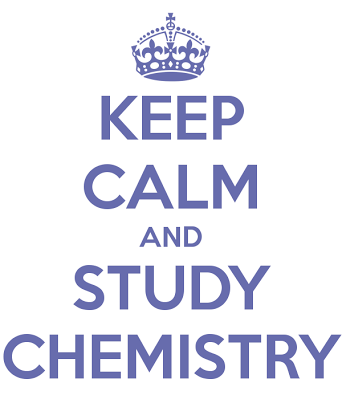 27